Design Exploration
October 11, 2023
* slides marked Buxton are courtesy of Bill Buxton, from his talk “Why I Love the iPod, iPhone, Wii and Google”, remix uk, 18-19 Sept. 2008, Brighton** values slides based on slides from Dr. Diana Acosta-Navas, Embedded EthiCS Fellow, McCoy Family Center for Ethics in Society - Human-Centered AI
[Speaker Notes: Finished on time with only light interaction in the new values section. More interaction would lead us to be late. Cut a slide there and make sure break truly limited to 25 minutes


---- Last year ----
Went 3 minutes over
Had to skip last 3-4 value slides (improve notes on those)
End break on time at 25 min (I did more like 28)

---- two years ago ----
Started 3 minutes late because my mic wasn’t on

Took 20 min of planned 30 min break to finish on time
[break can be at most 25 min if online and 20 min or less in person]]
Hall of Fame or Shame?
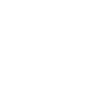 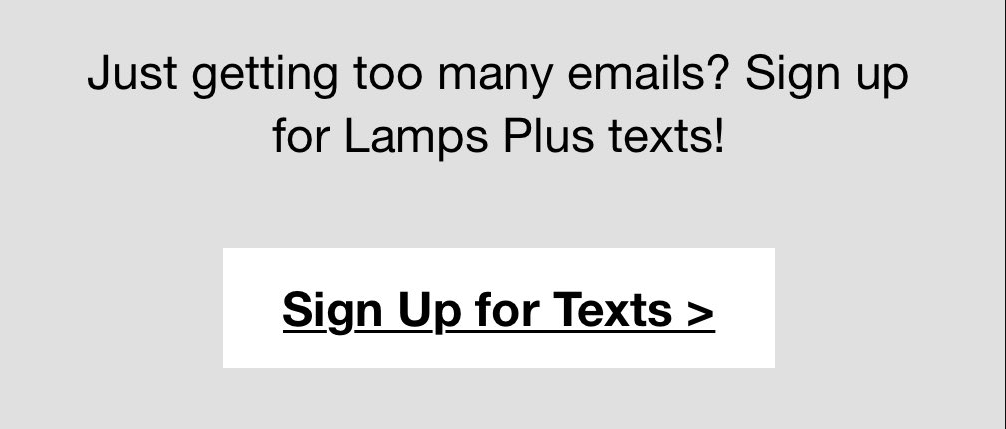 Lamps Plus
Unsubscribe to email confirmation
As described by former student Kevin Fox @kfury (designer of the original gmail)
[Speaker Notes: Lamps Plus after clicking on their email unsubscribe link

What do we like?

What do we wish?]
Hall of Fame or Shame?
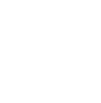 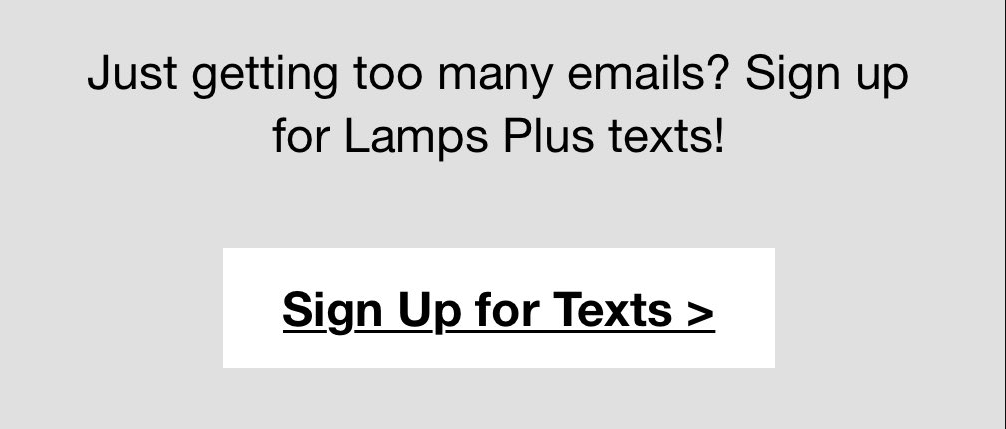 Lamps Plus
Unsubscribe to email confirmation
Good
simple & direct text
a confirmation….
Bad
I don’t want your info & you suggest to bug me in an even more invasive way?
As described by former student Kevin Fox @kfury (designer of the original gmail)
[Speaker Notes: I don’t want your stuff!]
Design Exploration
October 11, 2023
* slides marked Buxton are courtesy of Bill Buxton, from his talk “Why I Love the iPod, iPhone, Wii and Google”, remix uk, 18-19 Sept. 2008, Brighton
[Speaker Notes: Today we will talk about how now that you have a solution idea, how do you explore the possible designs for that solution.]
Outline
Another good concept video

Reviewing tasks

Sketching to explore user experiences

Values in design
Autumn 2023
dt+UX: Design Thinking for User Experience Design, Prototyping & Evaluation
5
[Speaker Notes: Why are we learning about these topics today?]
High Fidelity Concept Videos
parqtheapp
Autumn 2023
dt+UX: Design Thinking for User Experience Design, Prototyping & Evaluation
6
[Speaker Notes: 1 MINUTE!
Music
Closeups
Emotion]
Design Process: Discovery
Assess Needs

understand client’s expectations
determine scope of project
characteristics of customers & tasks
evaluate existing practices & products
Discovery
Design Exploration
Design Refinement
Production
Autumn 2023
dt+UX: Design Thinking for User Experience Design, Prototyping & Evaluation
7
[Speaker Notes: [ADVANCE]
Recall in the Discovery stage, you were focused on finding user needs, the characteristics of your customers and designed for their tasks.]
Task. The structured set of activities or high-level actions required to achieve a high level user goal. 

what a user wants to do
Autumn 2023
dt+UX: Design Thinking for User Experience Design, Prototyping & Evaluation
8
[Speaker Notes: I want to quickly review tasks, as this is sometimes one of the harder concepts to get right]
Another Look at Tasks
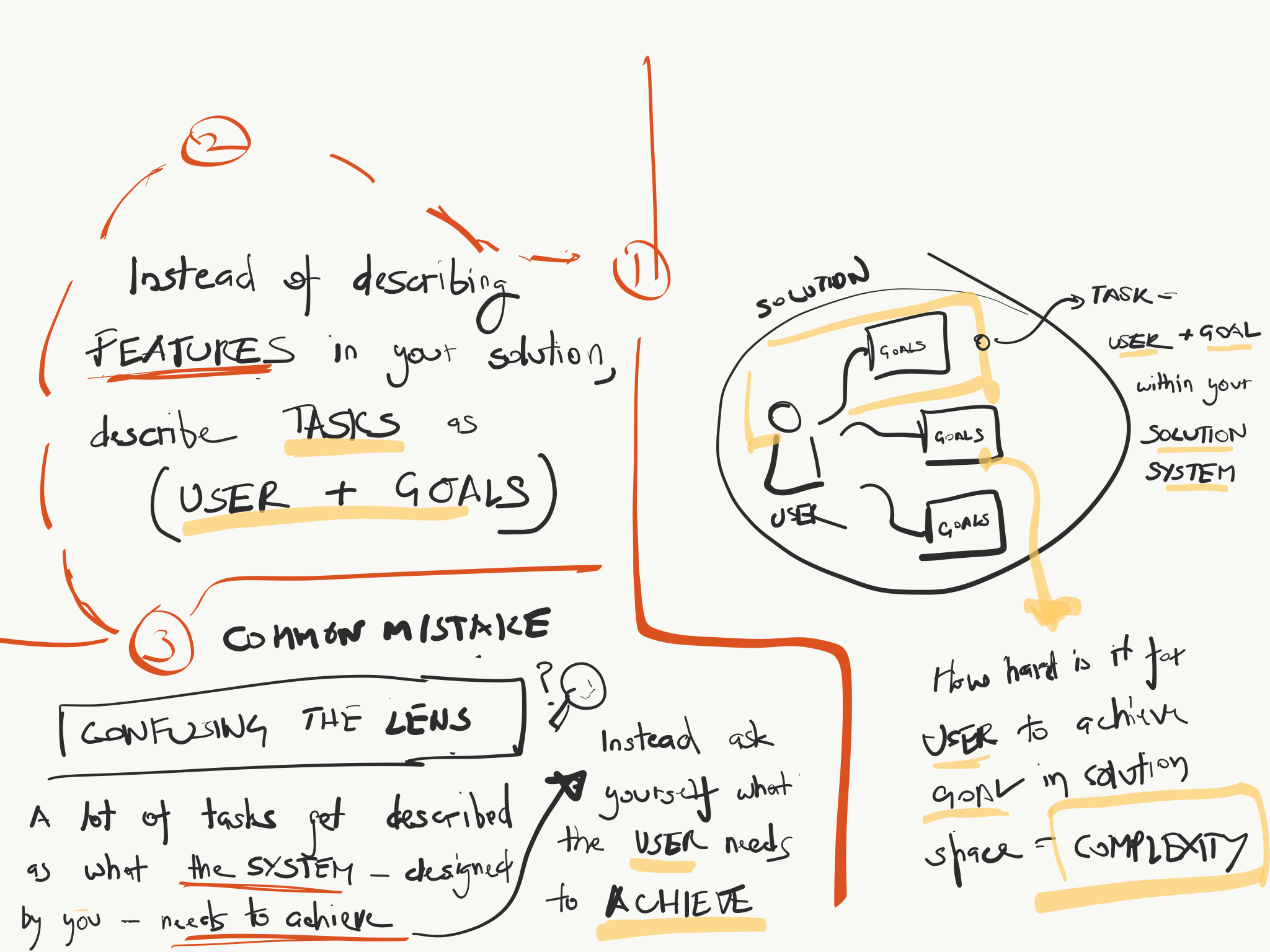 Sketch by Trijeet Mukhopadhyay
Autumn 2023
dt+UX: Design Thinking for User Experience Design, Prototyping & Evaluation
9
[Speaker Notes: According to Trijeet!]
Example of Good Tasks: Lyft
Simple: Signaling for a ride
this is what 90% of people are going to be using the app for, so it should be easy to accomplish and require as few steps as possible.

Moderate: Contacting driver to pick up a forgotten item
this will happen less often, so it will require a few more steps to contact a previous driver and connect with them to coordinate the return of the item (because the UI is designed to make the simple tasks the most accessible).

Complex: Become a driver for Lyft
although the goal is still to make this as streamlined as possible, there are multiple levels of screenings and regulations that you have to pass. You must scan and upload documents and register with multiple parties, etc. This is a task that most people will not be doing.
Autumn 2023
dt+UX: Design Thinking for User Experience Design, Prototyping & Evaluation
10
[Speaker Notes: Let me give you an example of what some good tasks might be for Lyft (at least the title phrase of the tasks).
Again, user goals.]
Design Process: Exploration
Expand Design Space

brainstorming
sketching
storyboarding
prototyping
Discovery
Design Exploration
Design Refinement
Production
Autumn 2023
dt+UX: Design Thinking for User Experience Design, Prototyping & Evaluation
11
[Speaker Notes: As you finish your concept videos, we start to have an idea of your general solution.
But now it is time to Expand the design space for the different ways of realizing that solution.
[ADVANCE]
We do that through:
	brainstorming, sketching, storyboarding, prototyping]
Iteration
Design
Prototype
Evaluate
At every stage!
Sketch
Paper
Video
Tool
Program
Gut
Crit
Expert EvalLo-fi Test
User Study
Autumn 2023
dt+UX: Design Thinking for User Experience Design, Prototyping & Evaluation
12
[Speaker Notes: and remember, we keep iterating at every stage of the design process
We take our designs out of our head and prototype [ADVANCE] we might...
to evaluation [ADVANCE] we might...]
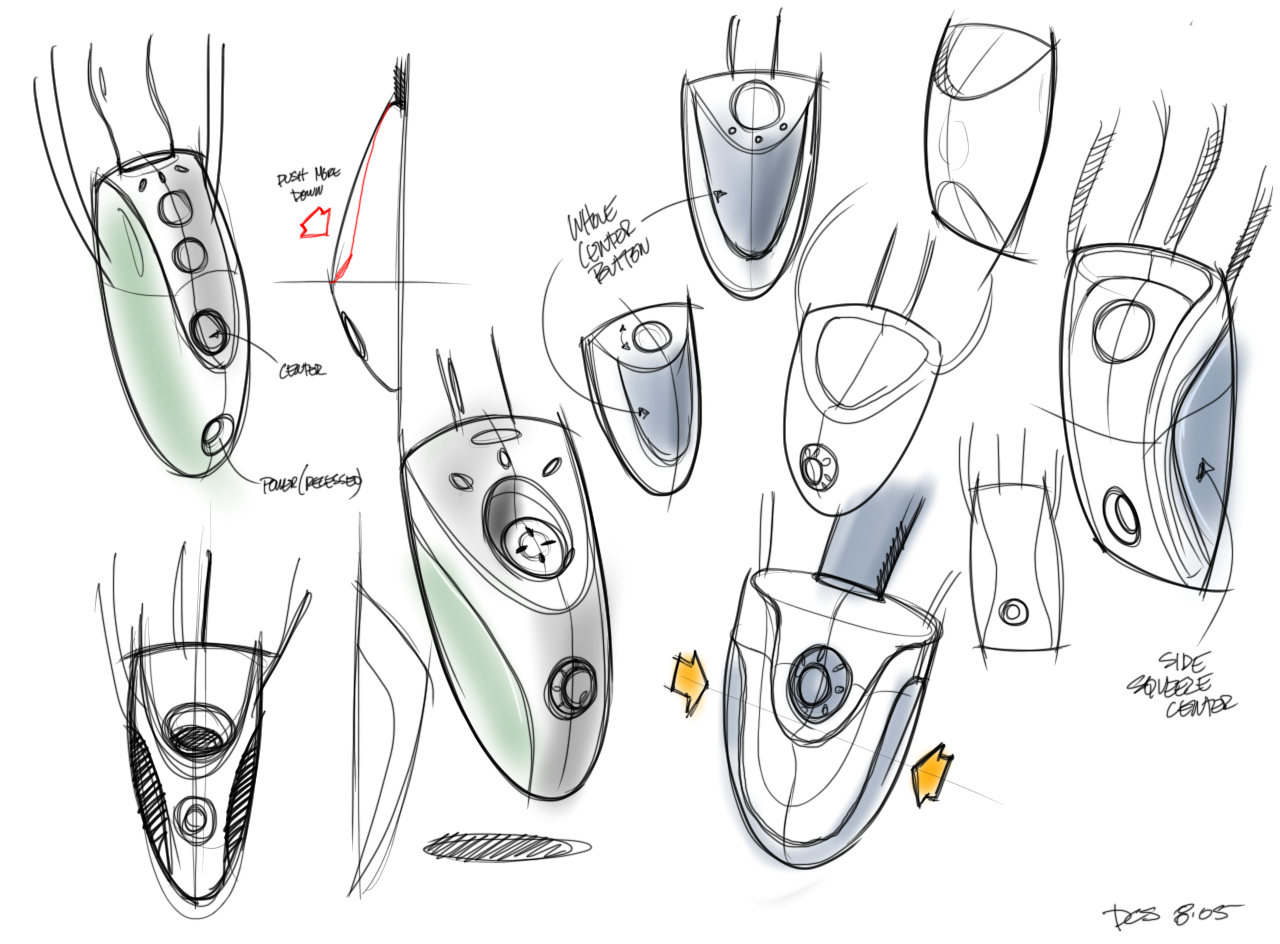 Sketching: A Quintessential Activity of Design
* Courtesy Bill Buxton
Autumn 2023
dt+UX: Design Thinking for User Experience Design, Prototyping & Evaluation
13
[Speaker Notes: Design and Innovation comes from sweat. From trying many ideas. Sketching them. Building prototypes.]
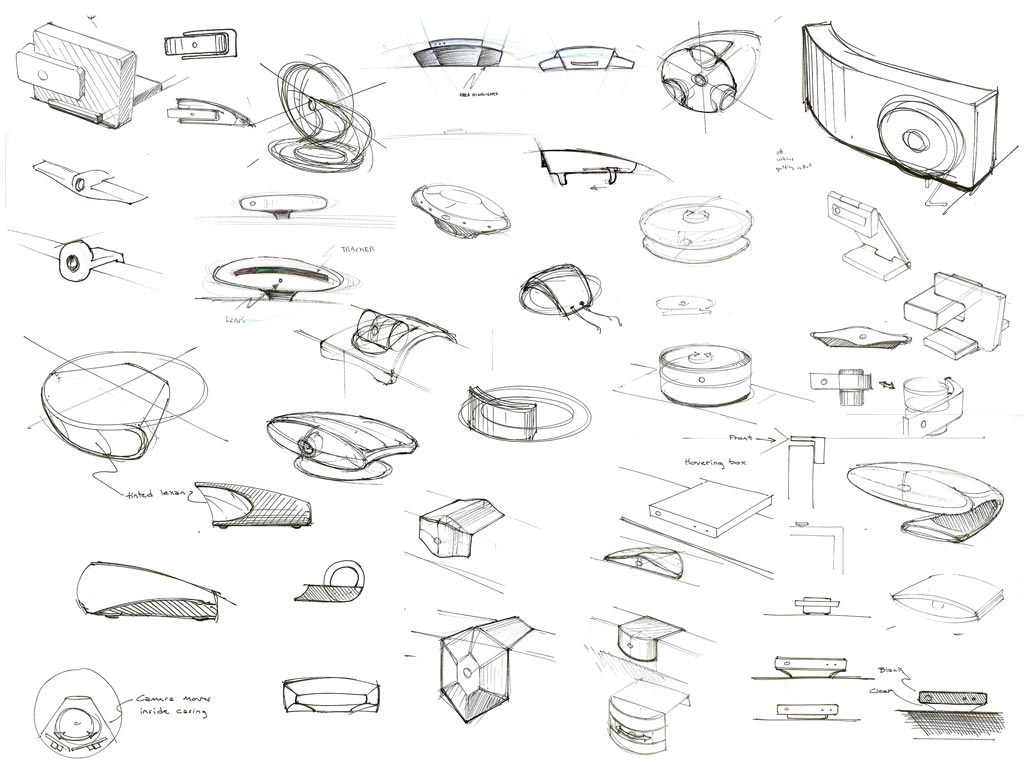 Kicker Studio, www.kickerstudio.com
Autumn 2023
dt+UX: Design Thinking for User Experience Design, Prototyping & Evaluation
14
[Speaker Notes: Trying literally dozens and dozens of ideas.]
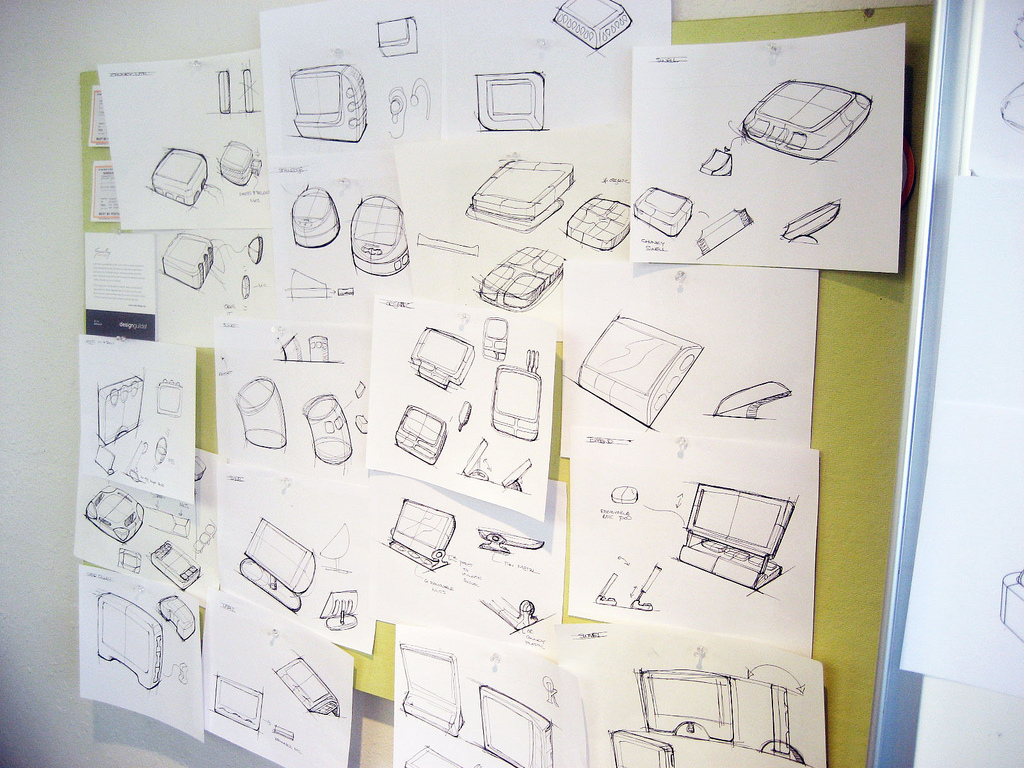 Kicker Studio, www.kickerstudio.com
Autumn 2023
dt+UX: Design Thinking for User Experience Design, Prototyping & Evaluation
15
[Speaker Notes: Trying them out with people and observing what occurs.]
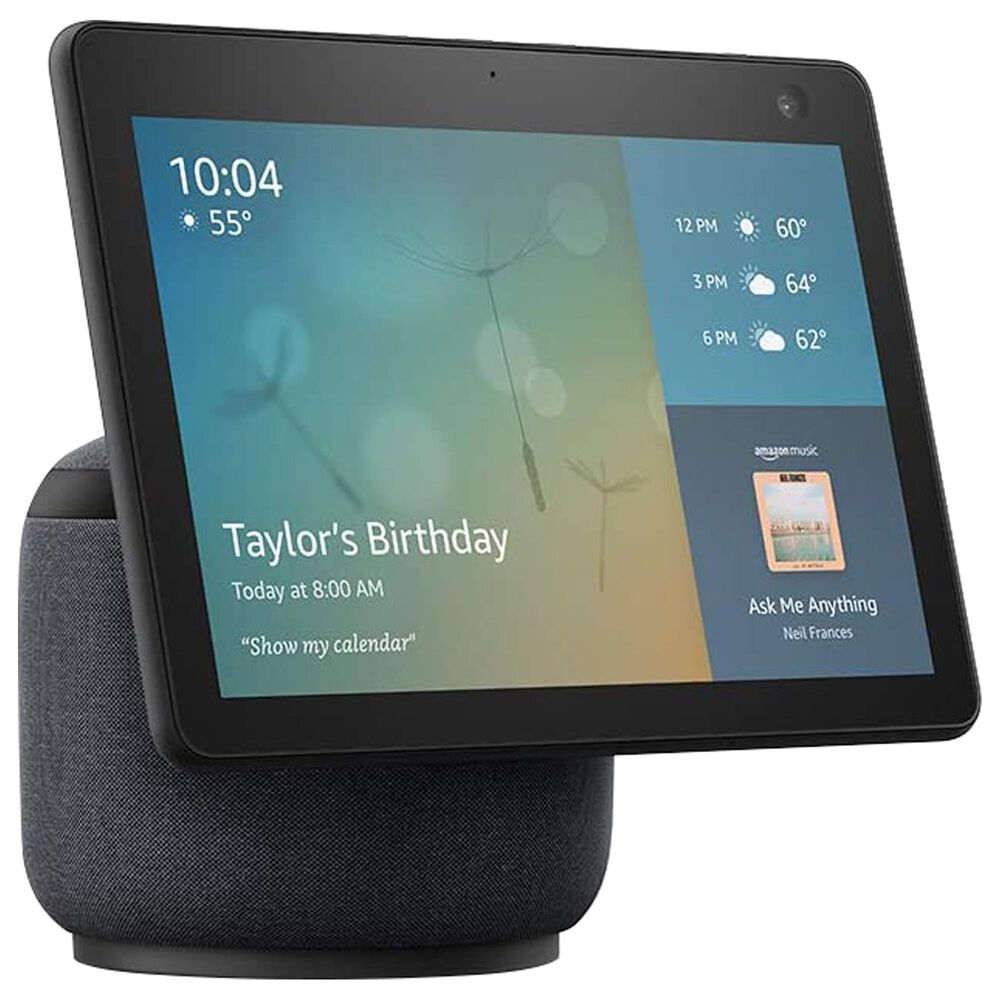 Amazon Echo Show 10
Autumn 2023
dt+UX: Design Thinking for User Experience Design, Prototyping & Evaluation
16
[Speaker Notes: Until you find ideas/products/services that evoke an emotional response with your customers.  Ideas that give new experiences that people value.  The differences of opinion are on how you might get to this point.]
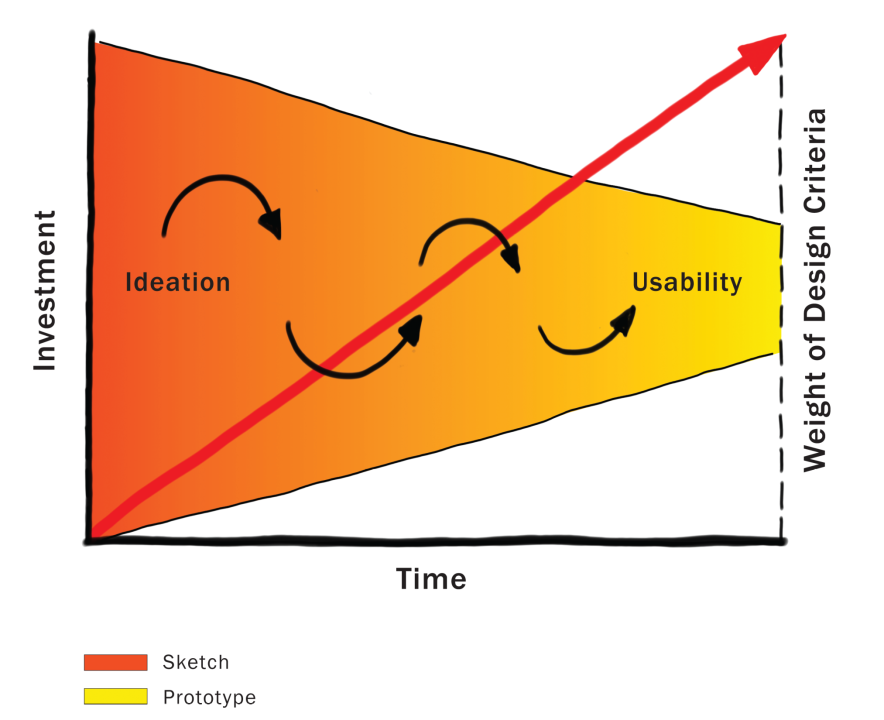 Courtesy Bill Buxton
Autumn 2023
dt+UX: Design Thinking for User Experience Design, Prototyping & Evaluation
17
[Speaker Notes: This graph shows the amount of investment and cost for design and usability over the time of a project.

Because investment is low in the early stages, this is the one time in the product pipeline when one can afford to play, explore, learn, and really try and gain a deep understanding of the undertaking.
This is where YOUR TEAM WILL be for most of this quarter!!!!]
From Sketch to Prototype
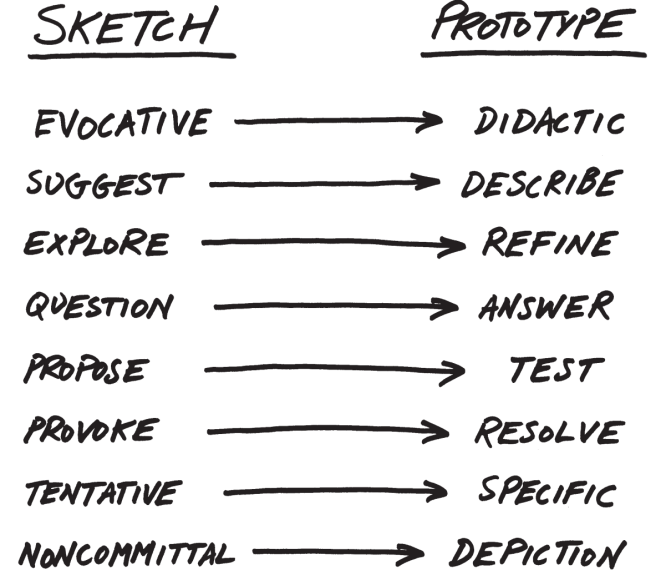 difference in intent rather than in form
Courtesy Bill Buxton
Autumn 2023
dt+UX: Design Thinking for User Experience Design, Prototyping & Evaluation
18
[Speaker Notes: This is a continuum, not an either/or proposition
[ADVANCE SLIDES]
The difference between the two is as much a contrast of purpose, or intent, as it is a contrast in form]
The Anatomy of “Sketching”
Quick / Timely
Inexpensive / Disposable
Plentiful
Clear vocabulary.  You know that it is a sketch (lines extend through endpoints, …)
No higher resolution than required to communicate the intended purpose/concept
Resolution doesn’t suggest a degree of refinement of concept that exceeds actual state
Ambiguous
Courtesy Bill Buxton
Autumn 2023
dt+UX: Design Thinking for User Experience Design, Prototyping & Evaluation
19
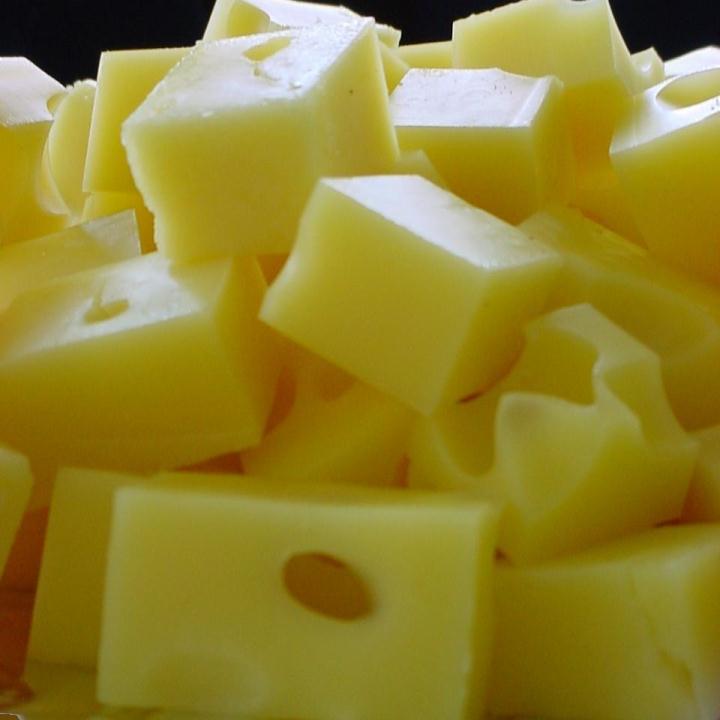 If you want to get the most out of a sketch, you need to leave big enough holes.
There has to be enough room for the imagination.
Courtesy Bill Buxton
Autumn 2023
dt+UX: Design Thinking for User Experience Design, Prototyping & Evaluation
20
[Speaker Notes: Ambiguity in sketches is VERY important
[ADVANCE]
If you want to get the most out of a sketch you need to leave big enough holes.
[ADVANCE]
There has to be room for the imagination. Lateral thinking!]
Design as Choice: Generative & Reductive
Elaboration (“Flare”)
Reduction (“Focus”)
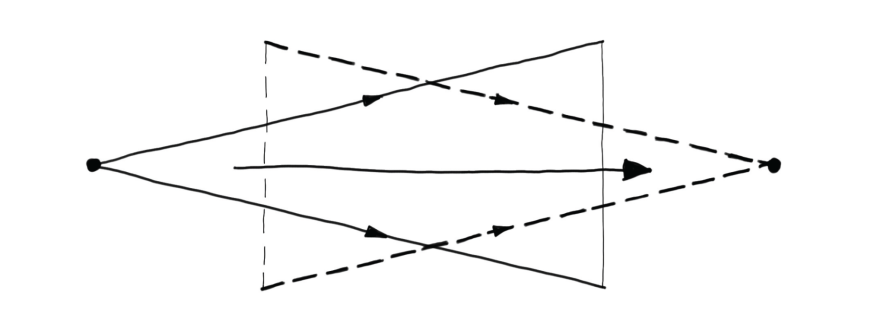 Courtesy Bill Buxton
Laseau (1980)
Autumn 2023
dt+UX: Design Thinking for User Experience Design, Prototyping & Evaluation
21
[Speaker Notes: Choice where there are two key places for creativity:
the creativity that you bring to enumerating meaningfully distinct options from which to choose
the creativity that you bring to defining the criteria, or heuristics, according to which you make your choices

Design is both GENERATIVE and REDUCTIVE]
Exploration of Alternatives
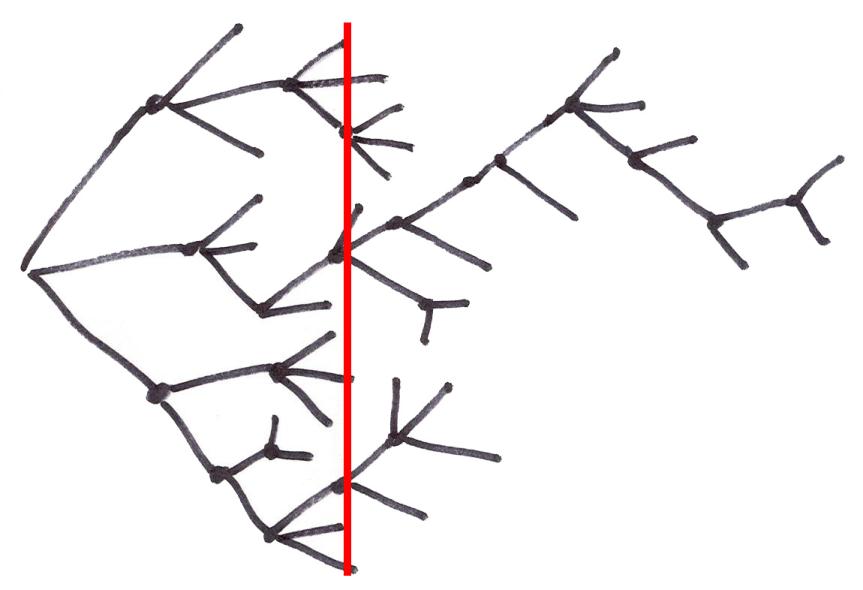 … a designer that pitched three ideas would probably be fired. I’d say 5 is an entry point for an early formal review (distilled from 100’s). … if you are pushing one you will be found out, and also fired. …  it is about open mindedness, humility, discovery, and learning. If you aren’t authentically dedicated to that approach you are just doing it wrong! 
Alistair Hamilton
VP Design
Symbol Technologies
Courtesy Bill Buxton
Autumn 2023
dt+UX: Design Thinking for User Experience Design, Prototyping & Evaluation
22
[Speaker Notes: Design is NOT a straight path
We must generate and discard much more than we keep
All of these representations of the design process converge. 
Some of the ideas thrown out may be your’s! – you need to learn to embrace this [ADVANCE]
A designer that pitched 3 ideas…
[ADVANCE]]
Exploration of Alternatives
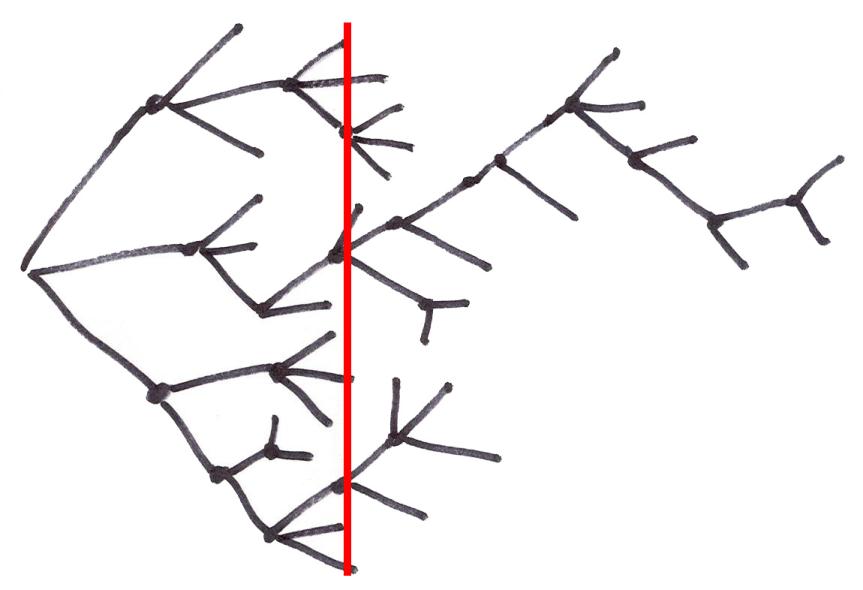 People on a design team must be as happy to be wrong as right. If their ideas hold up under strong (but fair) criticism, then great, they can proceed with confidence. If their ideas are rejected with good rationale, then they have learned something. 
…
There are no dumb questions. There are no ideas too crazy to consider. Get it on the table, even if you are playing around. It may lead to something.

Bill Buxton
Sketching User Experiences
pg. 147-149
Courtesy Bill Buxton
Autumn 2023
dt+UX: Design Thinking for User Experience Design, Prototyping & Evaluation
23
[Speaker Notes: People on a design team….]
Exploration of Alternatives
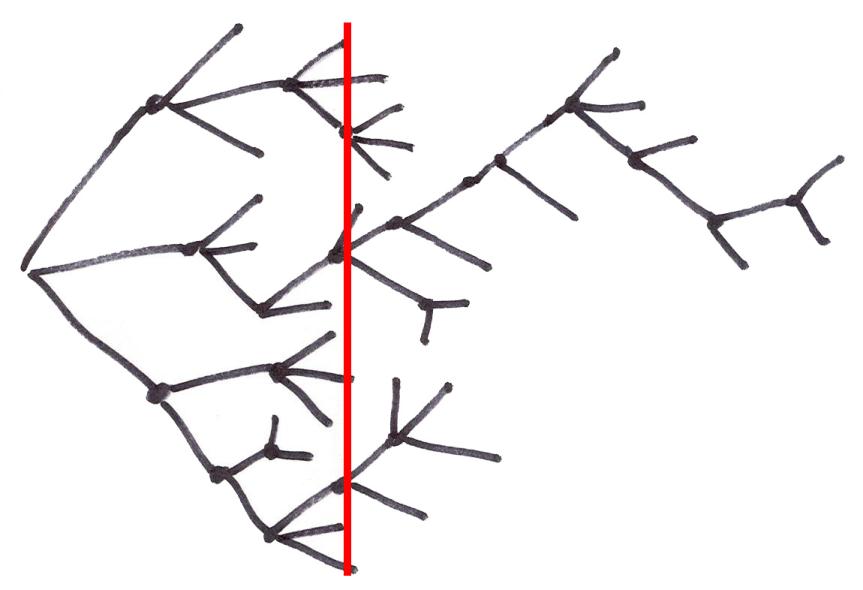 design rationale for decisions is key
Courtesy Bill Buxton
Autumn 2023
dt+UX: Design Thinking for User Experience Design, Prototyping & Evaluation
24
[Speaker Notes: bringing “design rationale” or reasoning for decisions is key to making this work well so that you can learn from these decisions later (in this project or another one).]
Exploration of Alternatives
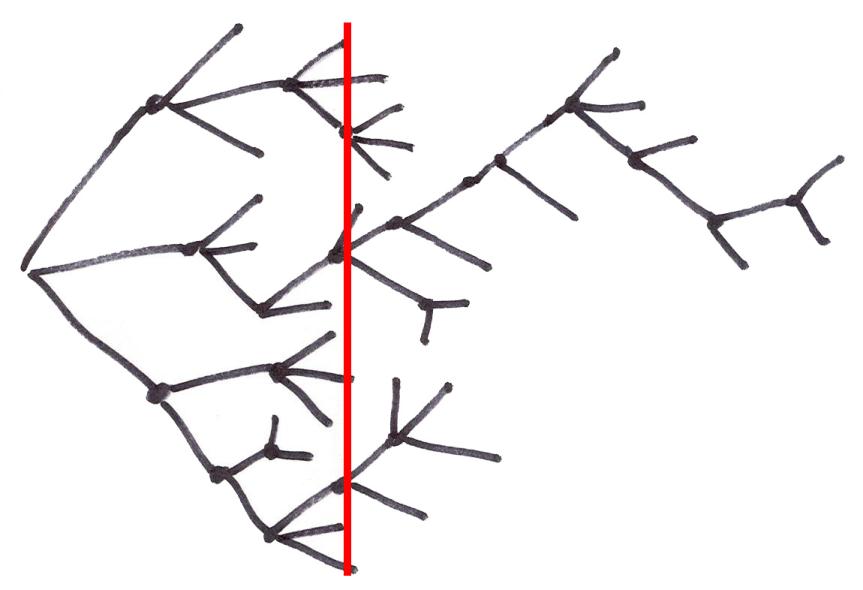 diverse teams make this work better
Courtesy Bill Buxton
Autumn 2023
dt+UX: Design Thinking for User Experience Design, Prototyping & Evaluation
25
[Speaker Notes: Having diverse teams help make this work better as well. There is a lot of research on team diversity leading to more innovation & that is why we tried to create such teams in this class]
Which Group Produced the Best Ceramic Pots
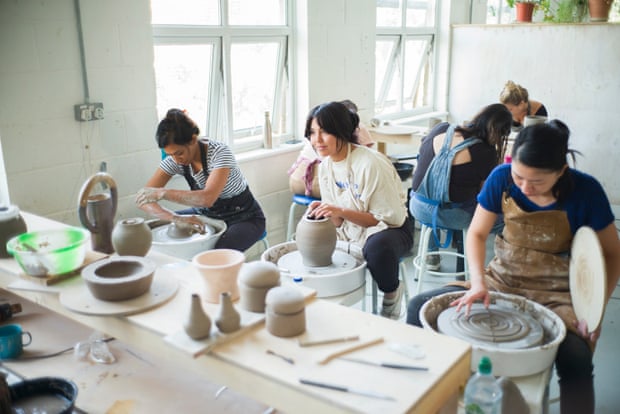 Group A
graded by their highest quality pot

Group B
graded by total number of pots
Photograph: Graeme Robertson/The Guardian https://www.theguardian.com/artanddesign/2019/aug/25/throws-of-passion-how-pottery-became-a-refuge-from-our-hyperconnected-times
Autumn 2023
dt+UX: Design Thinking for User Experience Design, Prototyping & Evaluation
26
[Speaker Notes: Which group in the ceramics class described in the Buxton reading produced the highest quality pots?
https://www.polleverywhere.com/multiple_choice_polls/D26SMQGMKxQQO5n

Why?]
Design
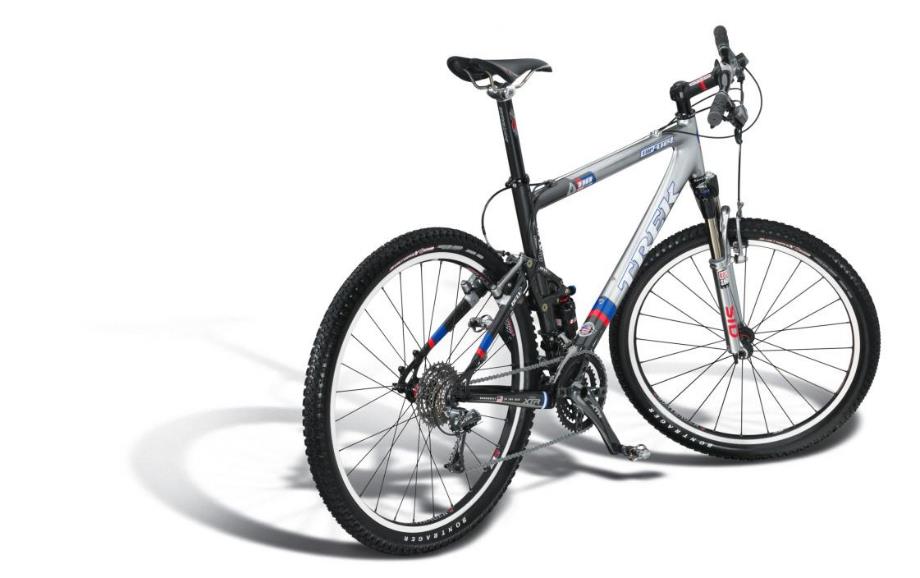 What does the customer want to buy?
Courtesy Bill Buxton
Autumn 2023
dt+UX: Design Thinking for User Experience Design, Prototyping & Evaluation
27
[Speaker Notes: Let’s talk more about design exploration.
This clearly shows the DESIGN of the bike…
[ADVANCE]
But, What does the customer want to buy?
The bike owner wants to buy [ADVANCE]]
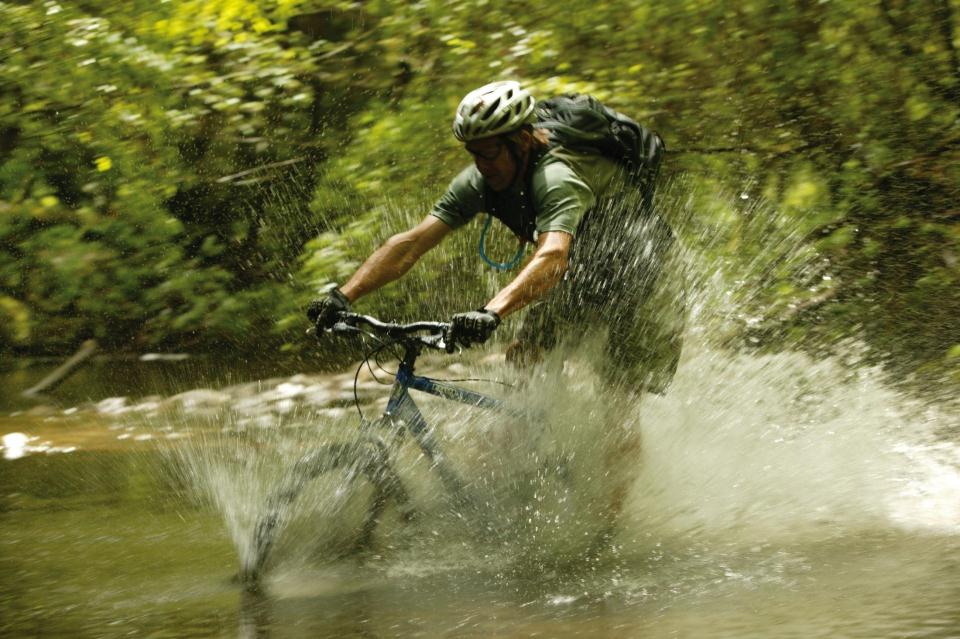 Experience Design
“The experience of even simple artifacts does not exist in a vacuum but, rather, in dynamic relationship with other people, places, and objects”– Buchenau & Suri 2000
Courtesy Bill Buxton
Autumn 2023
dt+UX: Design Thinking for User Experience Design, Prototyping & Evaluation
28
[Speaker Notes: The EXPERIENCE of using the bike. The aspiration (and hopefully the reality) of the experience
Experience depends on the bike, your equipment, the weather, the terrain, your skill, your current state of mind, etc.]
Experience vs. Interface Design
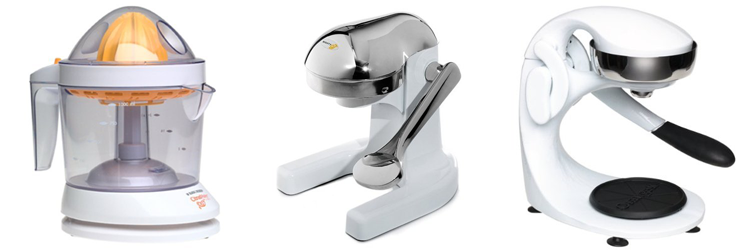 user experience = UI + situation + environment
CitrusMate Plus	    Mighty OJ Manual Juicer	 OrangeX Manual Juicer
Autumn 2023
dt+UX: Design Thinking for User Experience Design, Prototyping & Evaluation
29
[Speaker Notes: Buxton likes to tell this story about his juicer that illustrates the difference between experience design and interface design.
He loved his first juicer every morning… complained he didn’t have it at the cabin
Then got the gift of the second for his cabin. Quiet!!! Loved the experience and now no longer liked the original!
Complained… then got a gift of the 3rd for home… Same interface as the second…
but DIFFERENT experience. Easy at end of pulling down lever.
[ADVANCE]
USER EXPERIENCE was partly the UI but also the situation and environment
And the relative experience to what had come before!]
Experience Design for a Phone App?
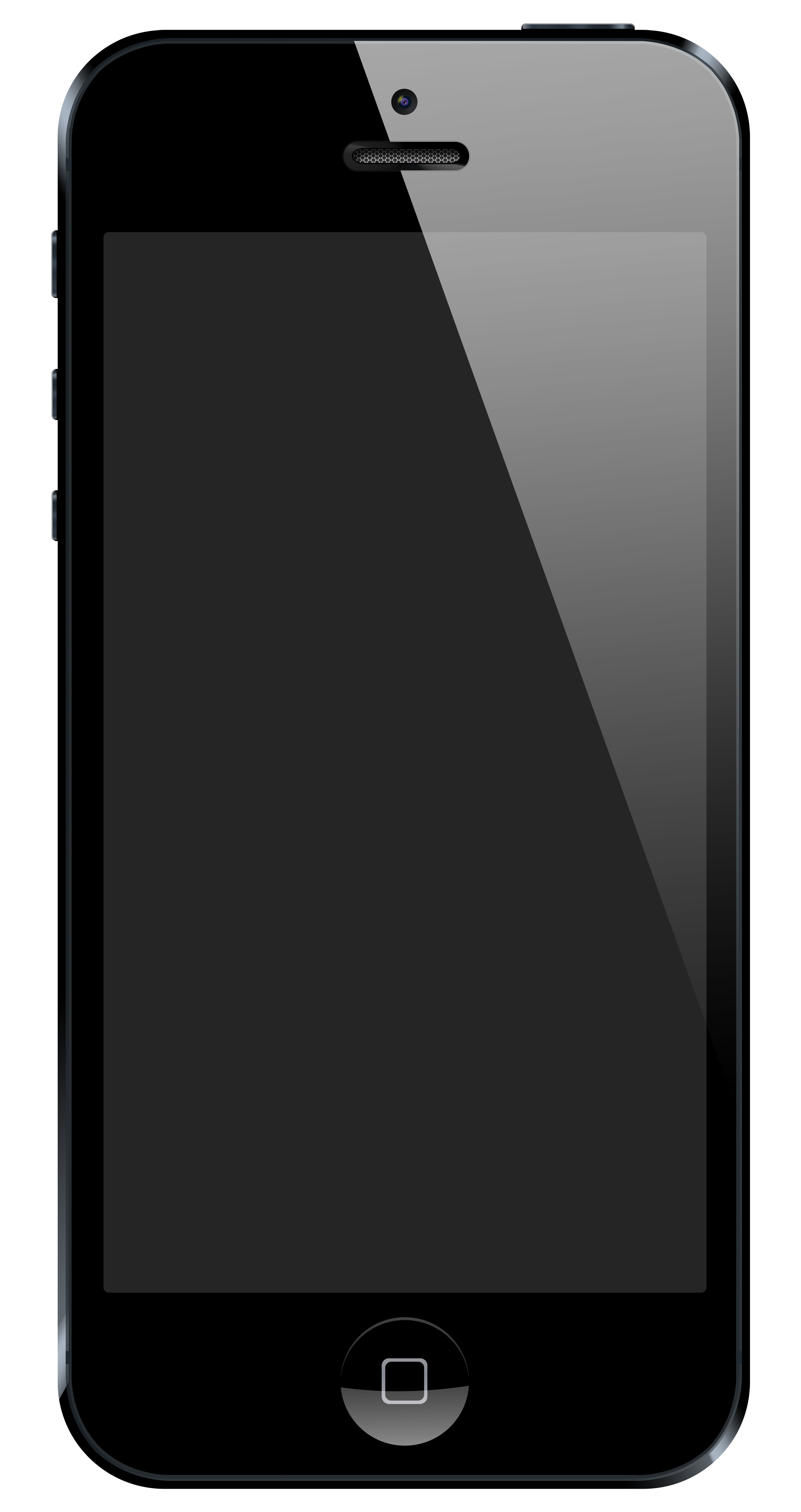 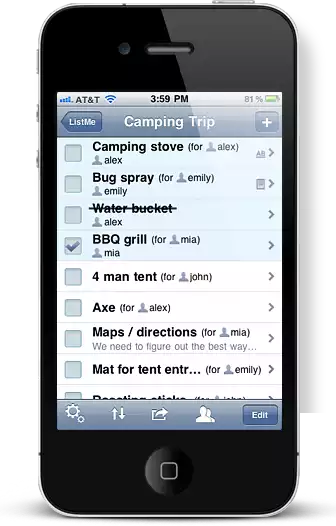 Draw my phone
Draw my app’s interface
Draw the experience of using my app

Which is the true object of design?
Courtesy Bill Buxton
http://www.listmeapp.com/
Autumn 2023
dt+UX: Design Thinking for User Experience Design, Prototyping & Evaluation
30
[Speaker Notes: What is the experience design for our phone app?
How do we show this?
Can draw the phone.
[ADVANCE]
Or Draw the app’s interface
[ADVANCE]
Or Draw the experience using the app
[ADVANCE]
The true object of design is the Experience. How do we show it?]
Abstract It with Minimal Detail
Include only what is required to render the intended purpose or concept
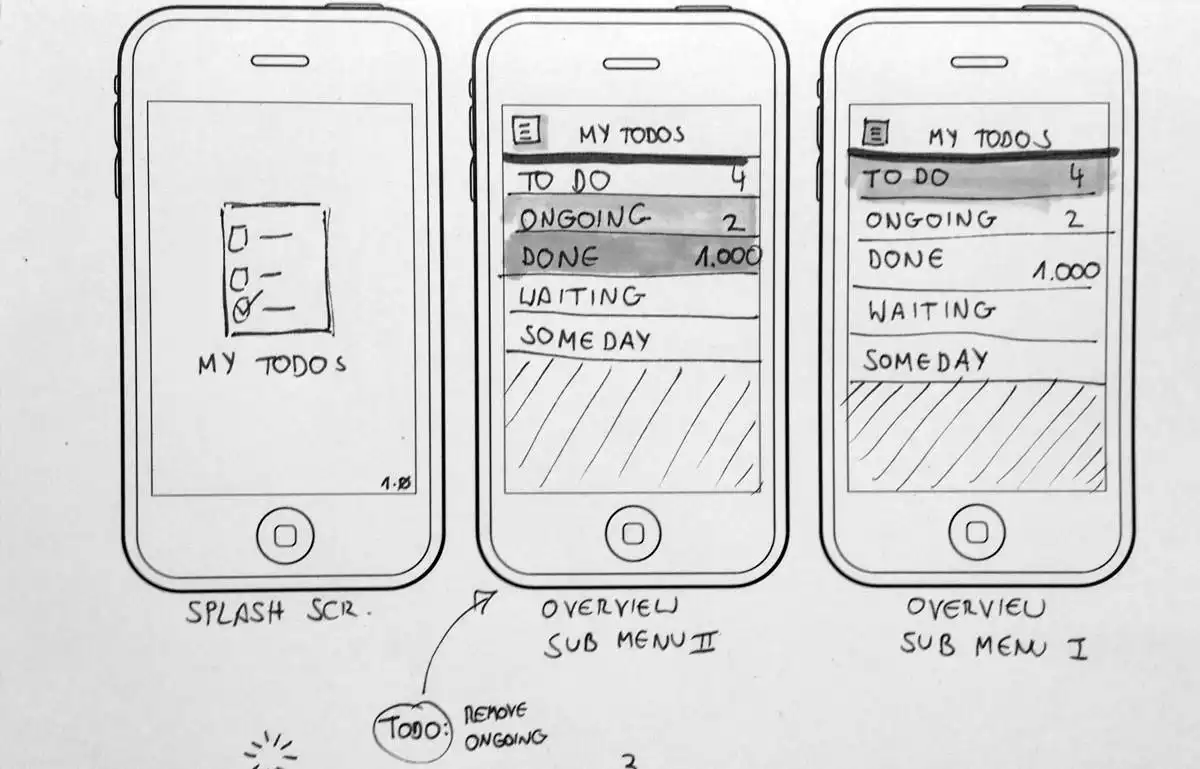 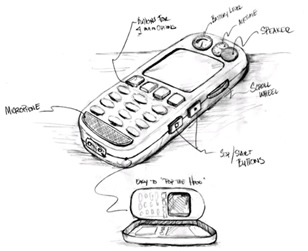 http://www.smashingmagazine.com/2013/06/sketching-for-better-mobile-experiences/
dt+UX: Design Thinking for User Experience Design, Prototyping & Evaluation
31
Autumn 2023
[Speaker Notes: We Abstract it
Only show what is necessary
This is why you don’t start off designing in a high-fidelity tool like Sketch, Figma, or Illustrator!]
Scott McCloud’s Understanding Comics
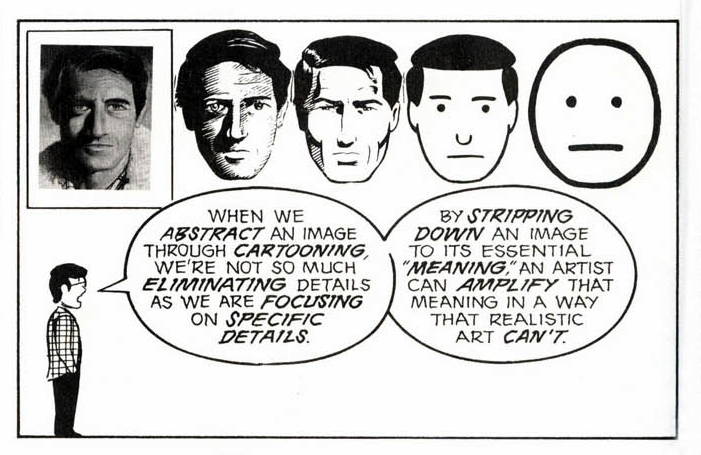 People think focusing is about saying “yes.” But…
“Focusing is about saying no.” – Steve Jobs
Autumn 2023
dt+UX: Design Thinking for User Experience Design, Prototyping & Evaluation
32
[Speaker Notes: Other mediums understand this idea of abstraction.
Scott McCloud’s Understanding Comics is a book you should read]
Design Thinking is Iterative
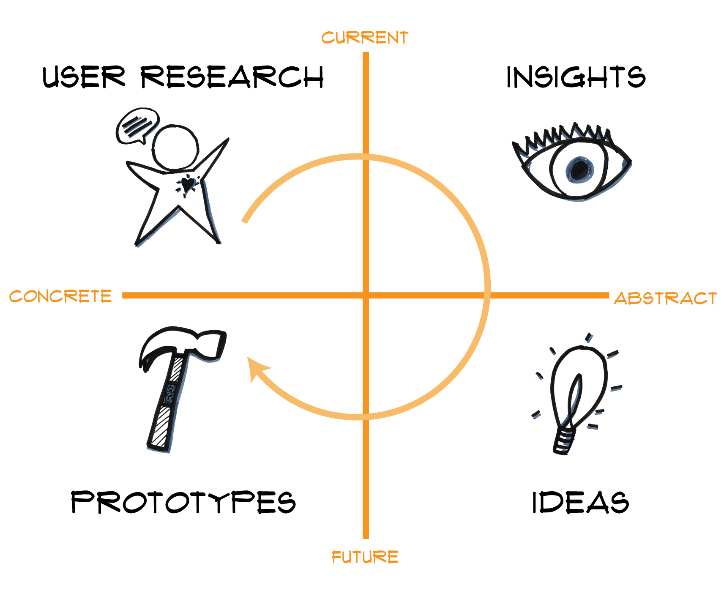 Autumn 2023
dt+UX: Design Thinking for User Experience Design, Prototyping & Evaluation
33
[Speaker Notes: The last thing I want to leave you with is again, this message that the design process is iterative.
We go through these stages multiple times with multiple techniques. Always keep that in mind.
We are at an abstract stage now (here on the right), but we will apply similar high-level techniques (user research, prototyping, etc.) to more concrete prototypes as we move the design process forward.]
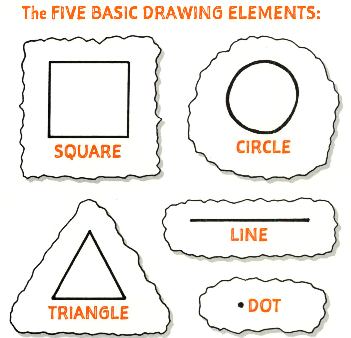 SKETCH FROM THE BASICS!
We’ll practice expressing everyday objects through basic shapes! Grab a pen and a piece of paper and draw a 3 x 3 grid on your paper. 

Individually spend 4 minutes drawing as many objects from your kitchen from memory using only the 5 drawing elements to the right as the base. Fill every square in the grid within the 4 minutes!

Post a picture of your grid in the slack thread at the end!
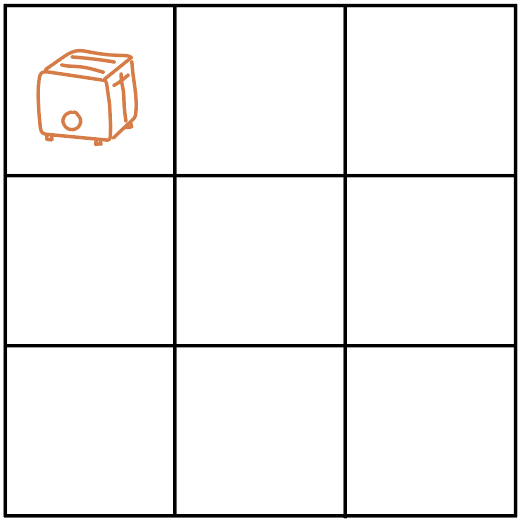 Autumn 2023
dt+UX: Design Thinking for User Experience Design, Prototyping & Evaluation
34
[Speaker Notes: 5-7 min]
Administrivia
Grades for A1 coming out tonight at latest

After studio this week think about/brainstorm team names (we need it for the web site – you will fill out a form due on Monday night)
Autumn 2023
dt+UX: Design Thinking for User Experience Design, Prototyping & Evaluation
35
[Speaker Notes: Got here at 55 min in (2:25 pm), so had 25 min for break and then 30 min for values

------------------- last year ------

Got here at 57 min (so had 52 min left)
So took 25 min break (instead of 30)
Restarted at 2:52 PM

----------- two years ago ----------

Planned 20-minute break at 1:08 minutes

If have less than 35 min left after break, cut break by 5 min increments
(so I did a 20 min breakout)]
Team Break
Complete your team norms (5-10 min)

This week’s assignment (~10-15 min)
work on your slides
CA will come around and give feedback
Autumn 2023
dt+UX: Design Thinking for User Experience Design, Prototyping & Evaluation
36
[Speaker Notes: Got here at 55 min in (2:25 pm), so had 25 min for break and then 30 min for values

----------last year ------
Got here at 57 min (so had 52 min left)
So took 25 min break (instead of 30)
Restarted at 2:52 PM

----------- two years ago ----------

Planned 20-minute break at 1:08 minutes

If have less than 35 min left after break, cut break by 5 min increments
(so I did a 20 min breakout)]
Values & Ethics in Design
Introduction
Value Sensitive Design (VSD)
Stakeholder Analysis
Value tensions
Further reading
Autumn 2023
dt+UX: Design Thinking for User Experience Design, Prototyping & Evaluation
37
[Speaker Notes: Want to preface this by saying that this is new material, and we hope this can be an open conversation. We want to hear your thoughts on this, and your feedback can make this material for the next year too

Sometimes, when you start thinking about ethics and values in technology, it can be so daunting and overwhelming that you don’t even know where to start

Our goals for today is to introduce some concepts and activities that will give you structure in thinking about values and ethics in design, and hopefully guide you towards solutions that can prevent harms

This is a very rich field and we’re only going to scratch the surface]
Values in Design
The artifacts we design embed values of the creators
whether we mean to or not…
Example: Springboard Video (2014)
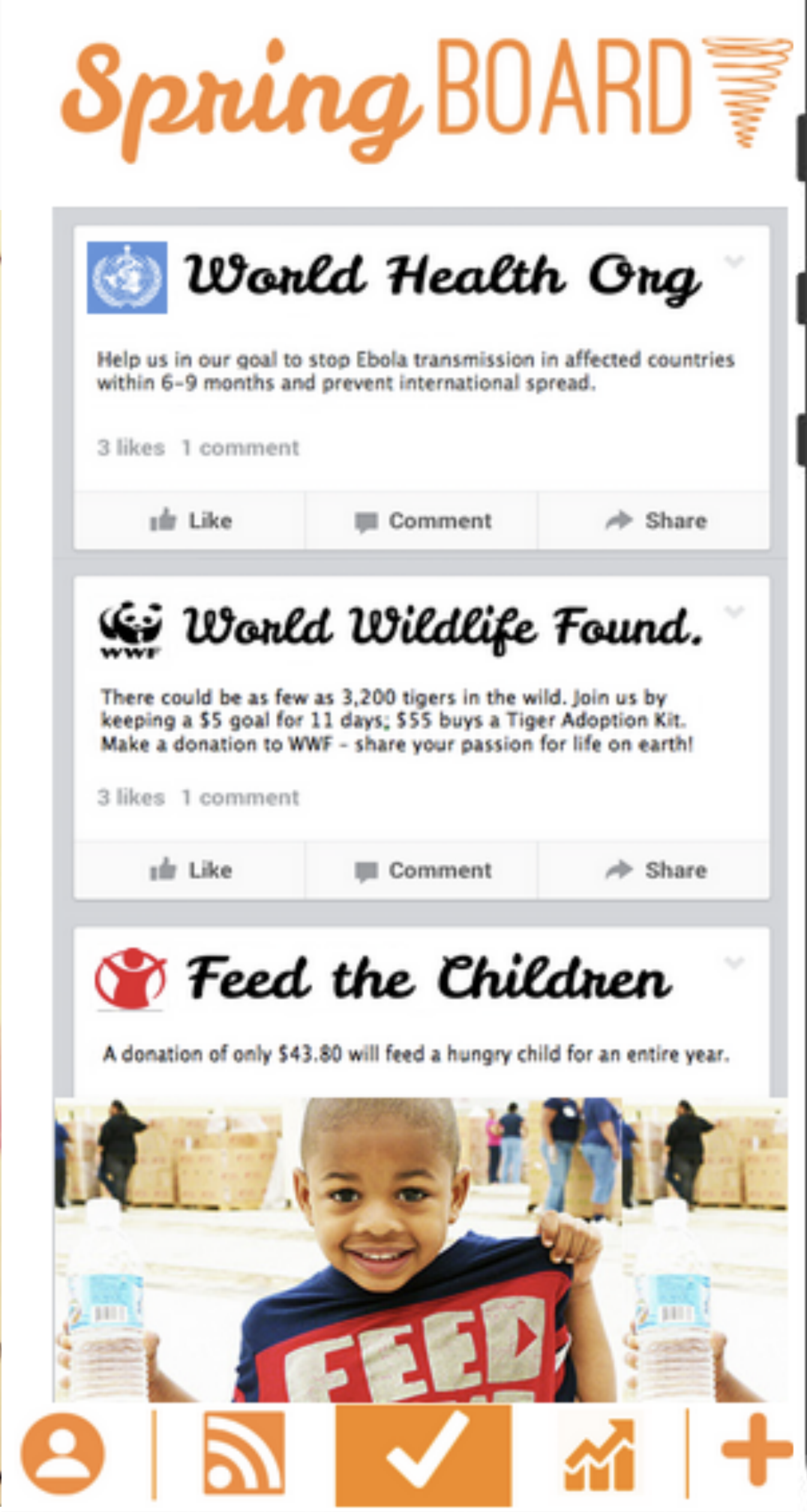 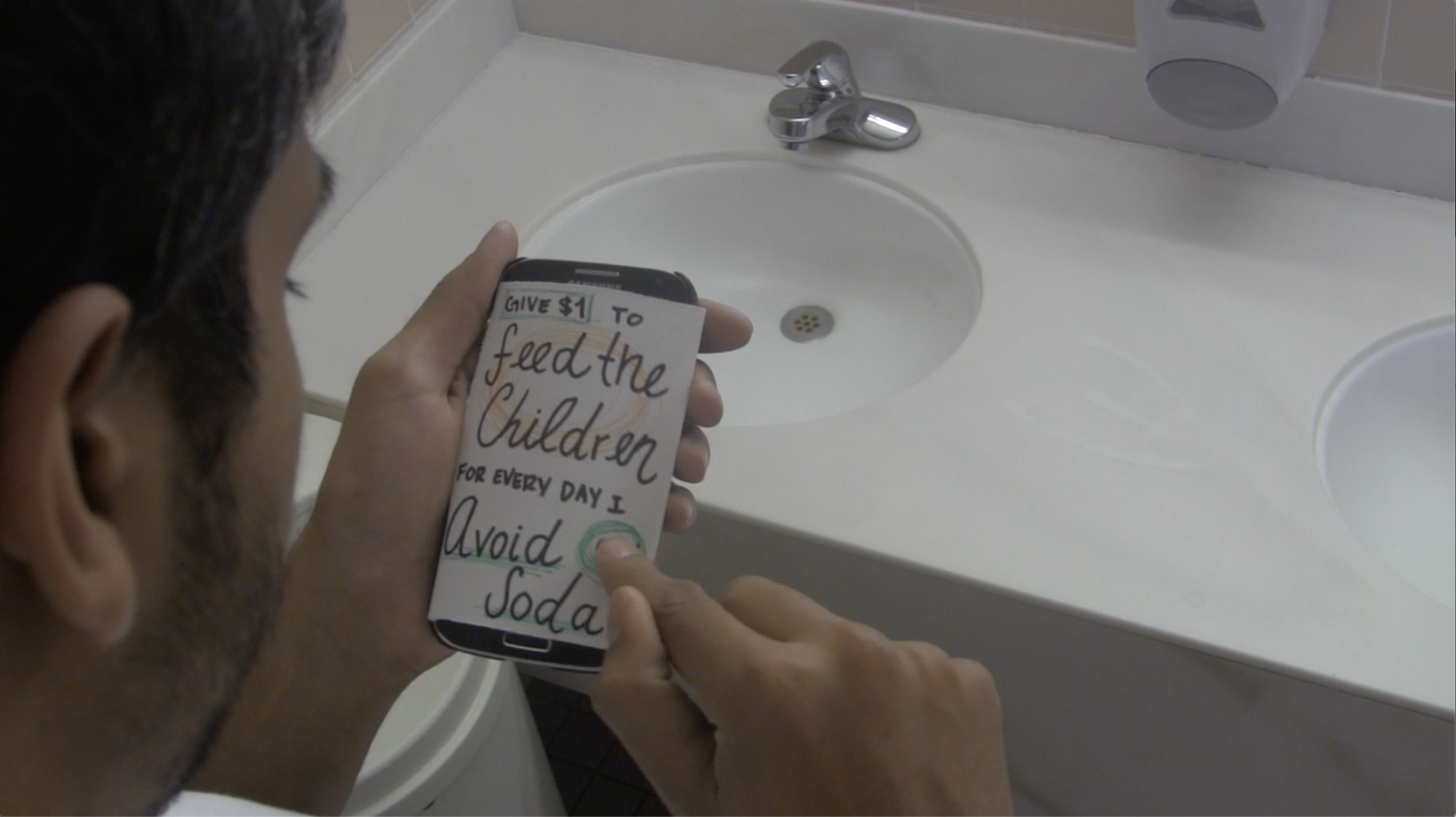 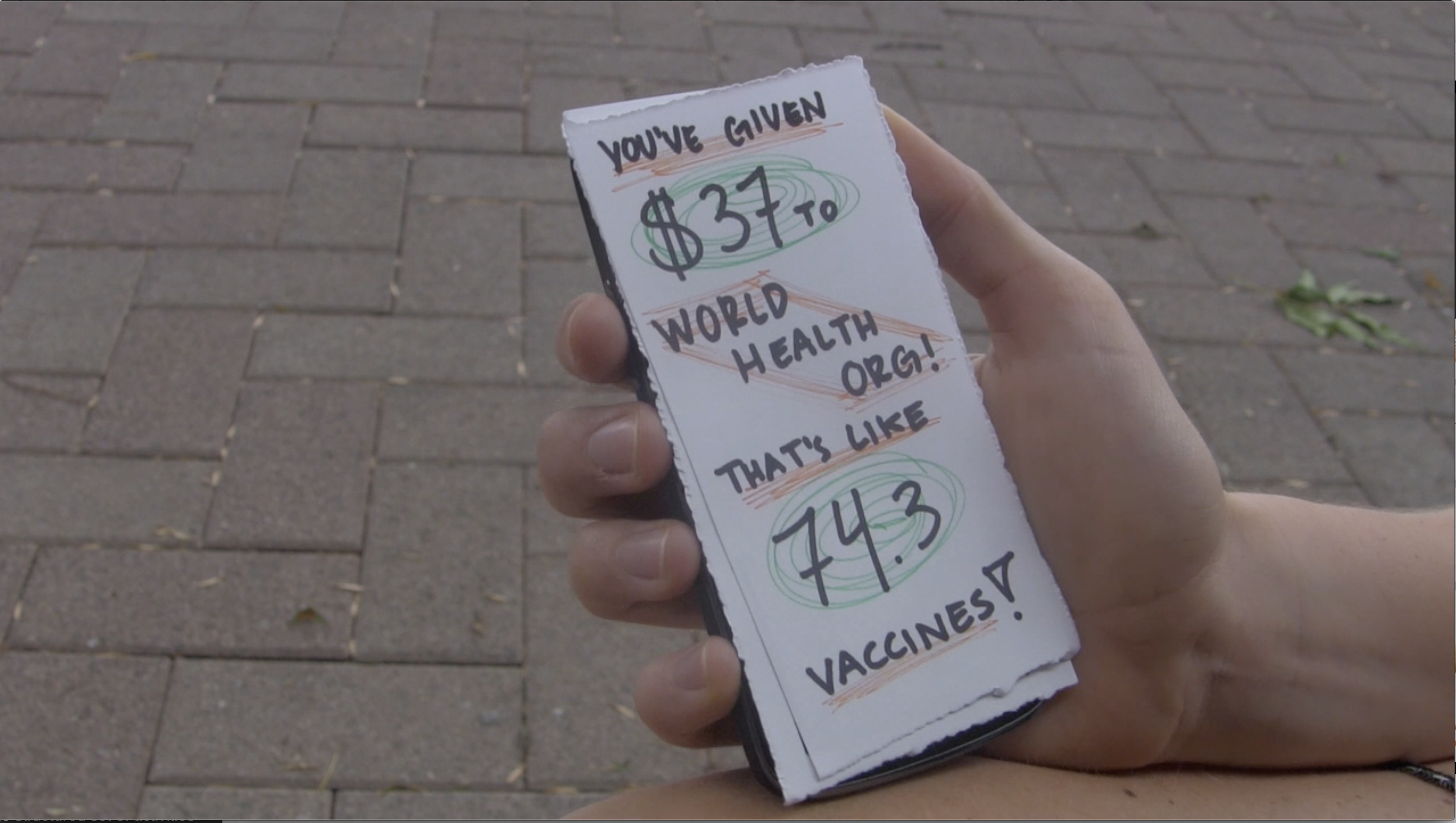 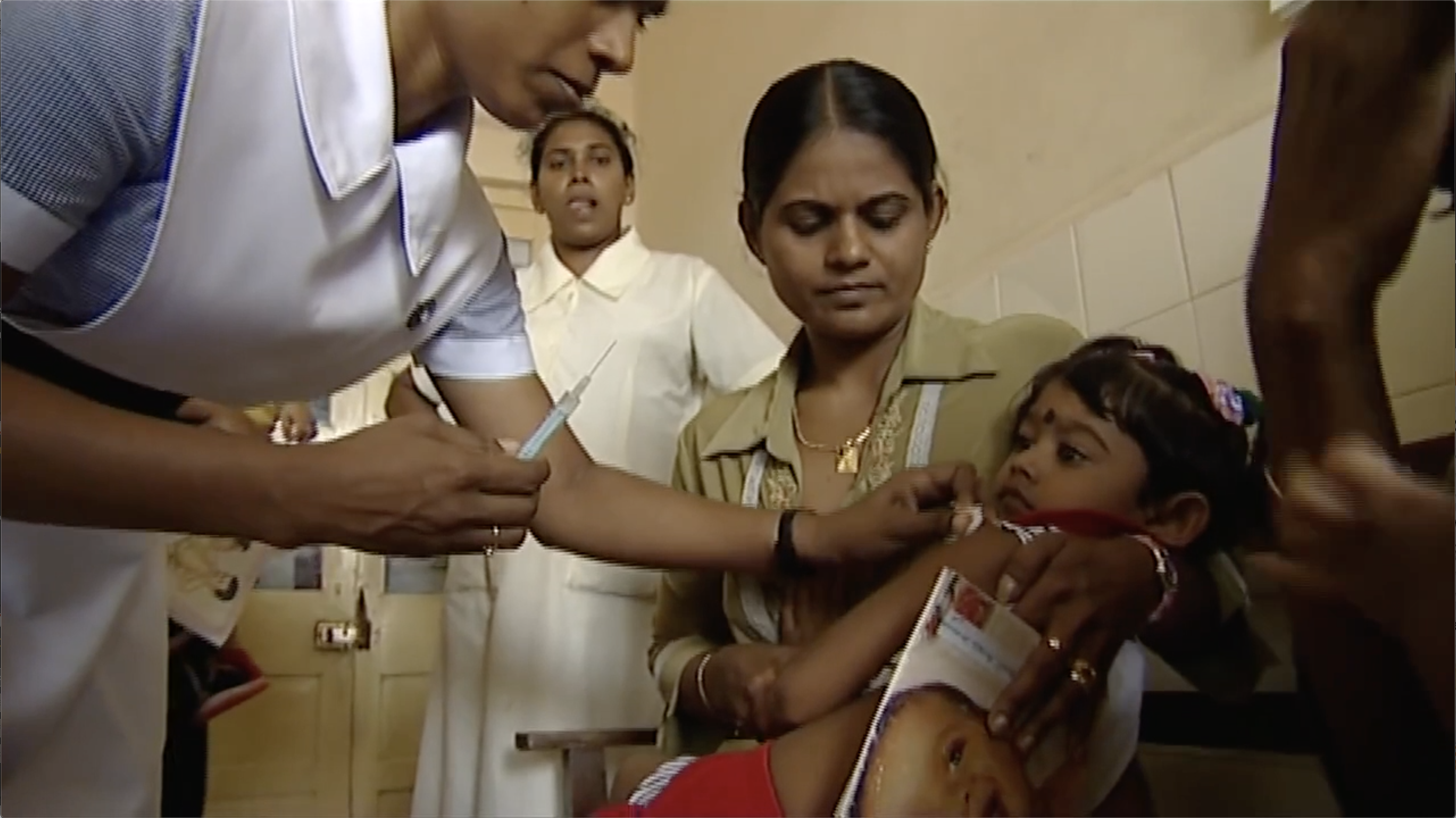 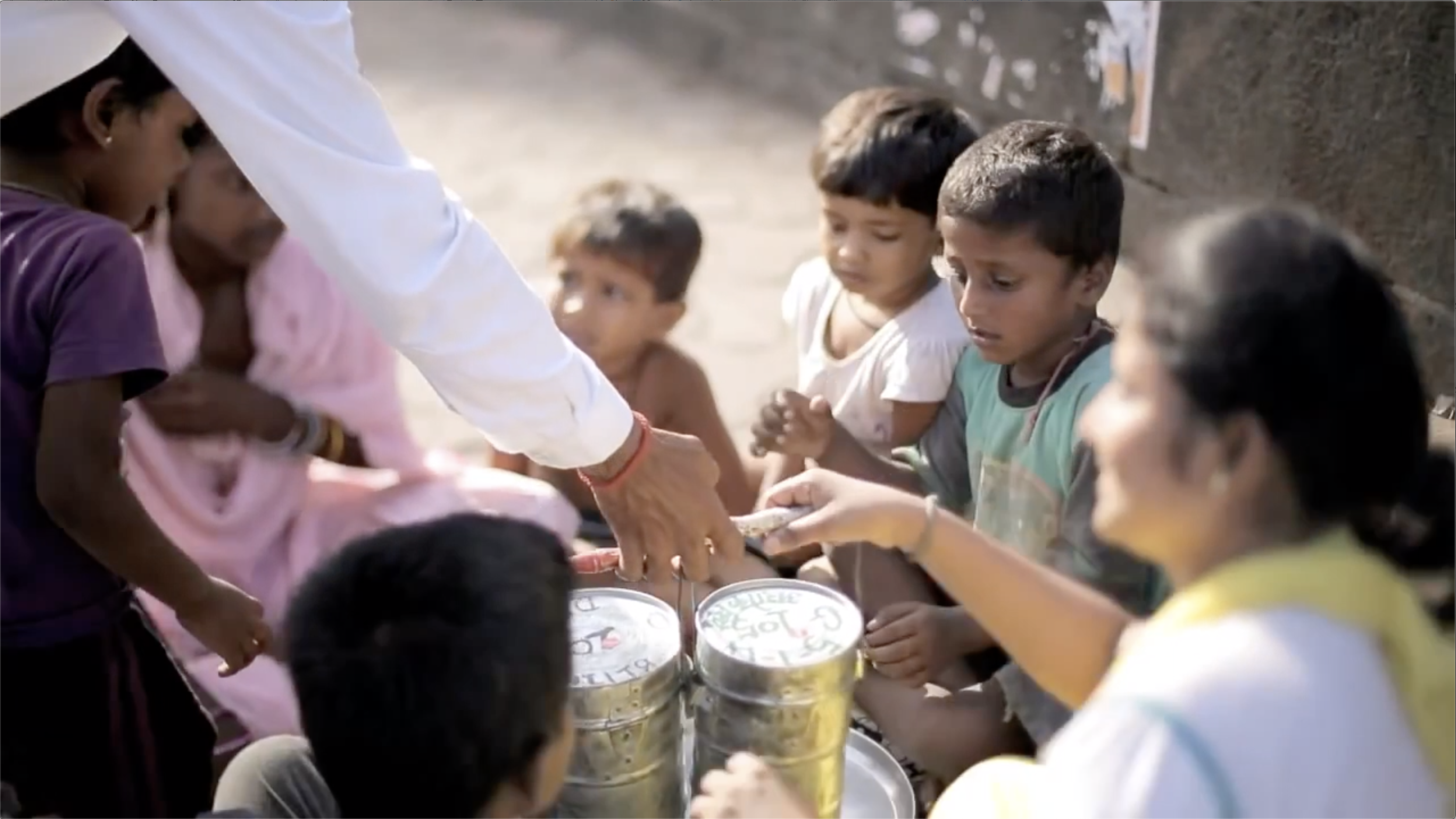 Autumn 2023
dt+UX: Design Thinking for User Experience Design, Prototyping & Evaluation
38
[Speaker Notes: These values come out in who you chose to interview, who you listened to, and your values as you thought what good solutions might be. They are implicit.
Some techniques (such as Value Sensitive Design) try to make them explicit!

The reason I like being a professor is that you learn all the time. From your grad students and undergraduates.
I was humbled when two students contacted me three years ago about the Springboard video shown in class.
At first when I read their critique, I myself was defensive about it. But as I thought about it, I felt I had learned something and missed something.

Recall Springboard: you set goals for some behavior change you want, while also pledging to give to a charity you support when you meet your goal
e.g., stop drinking soda, to help feed hungry children.[ADVANCE]
Or run 20 times each month to give to the world health org for vaccines
[ADVANCE][ADVANCE][ADVANCE]
What value might be coming across from this video?]
Values in Design
The artifacts we design embed values of the creators
whether we mean to or not…
Example: Springboard Video (2014)
Chimamanda Ngozi Adichie (author) says:
“The single story creates stereotypes… not that they are untrue, but that they are incomplete. They make one story become the only story.”
“The danger of a single story”, TEDGlobal 2009
Autumn 2023
dt+UX: Design Thinking for User Experience Design, Prototyping & Evaluation
39
[Speaker Notes: The students pointed me to a great talk on this by the Nigerian author Chimamanda Ngozi Adichie
“single story creates stereotypes … not that they are untrue, but that they are incomplete. They make one story become the only story” – Author Chimamanda Ngozi Adichie

Springboard also had things like supporting “Teach for America”. What types of other charities might they have had to balance these stories?
The Springboard video may have lacked a balance of these other charities as well as the story of developing countries.
As you design, try to think explicitly about what values and assumptions you are bringing to your design.]
What are values?
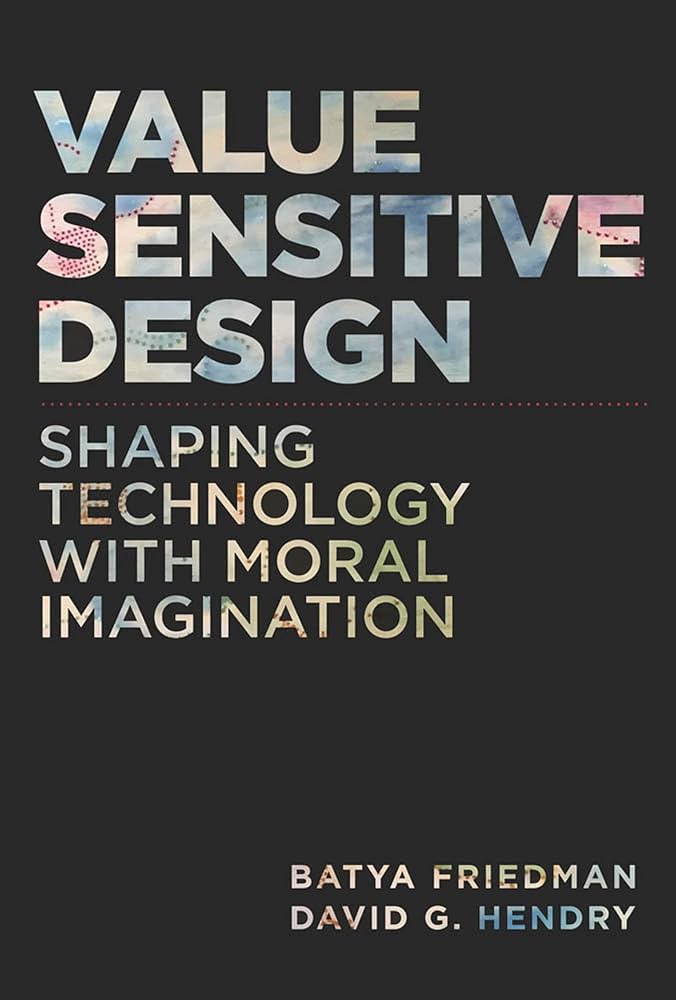 “what is important to people in their lives, with a focus on ethics and morality”
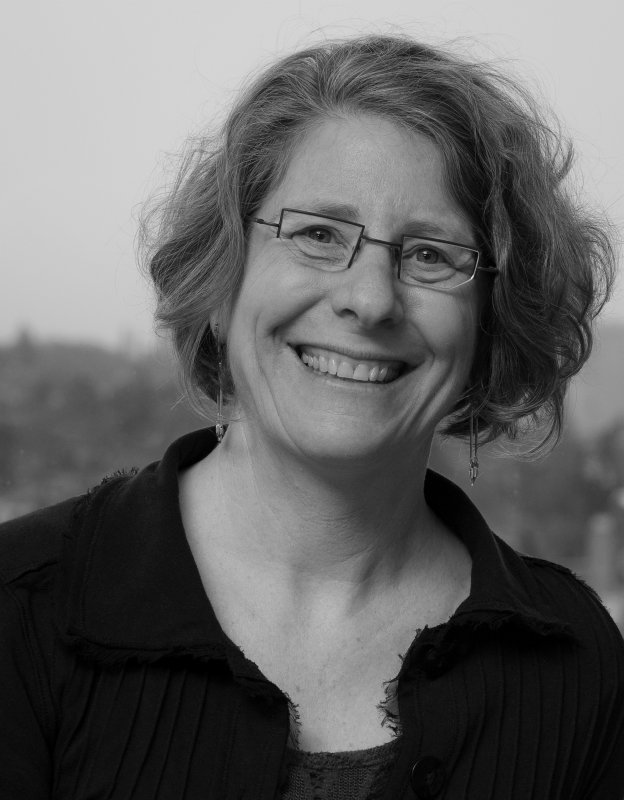 Autumn 2023
dt+UX: Design Thinking for User Experience Design, Prototyping & Evaluation
40
[Speaker Notes: As a first step towards thinking more critically about values in design, we can start by defining what values are

Now defining values turns out to be a bit contentious, but I like this definition from Batya Friedman, a professor at UW who developed the Value Sensitive Design (VSD) framework and did a lot of pioneering work. She gives the following definition of values:
“what is important to people in their lives, with a focus on ethics and morality “

Briefly, ethics are generally standards that we agree on as a society (like a code of ethics)
While morality refers to our personal or cultural sense of right and wrong

This definition is purposely quite broad, and in doing so, strives to be agnostic to particular ethical theories or normative stances. Philosophers have been debating this for centuries and these are hard questions that are unlikely to be resolved soon.

Instead, VSD tries to position designers and technologists to make progress in the design of ethical technology through foregrounding of human values even as these debates unfold and disagreements go unresolved.]
How does technology embed values?
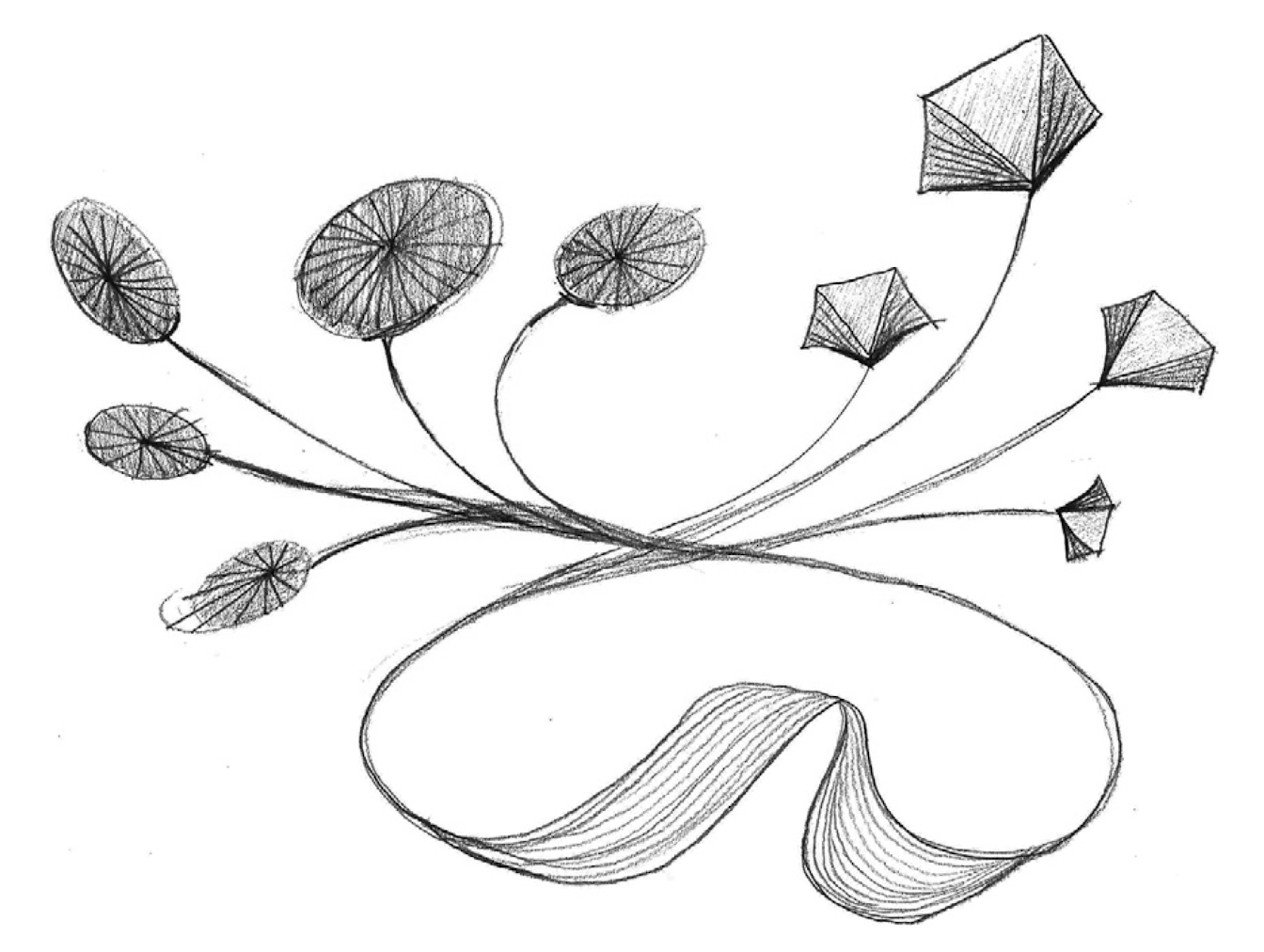 Humans shape the design of technology
Technology in turn shapes human experience and society
Autumn 2023
dt+UX: Design Thinking for User Experience Design, Prototyping & Evaluation
41
[Speaker Notes: VSD compels us to think about technology and society as interconnected, where simultaneously
Humans acting as individuals, organizations, or societies intentionally shape the design of technology
And in turn, that technology also shapes human experience and society

The take-away for designers is that foregrounding values matters: the design decisions we make can impact our individual lives, our communities, and our social fabric

But also, the technologies we design are embedded in existing social infrastructures that cannot be ignored

We have to consider both directions

You can design something and embed values into that design (whether intentionally or not), but when your design gets used by others, they will implant their values onto it too and do what they want with it]
How does technology embed values?
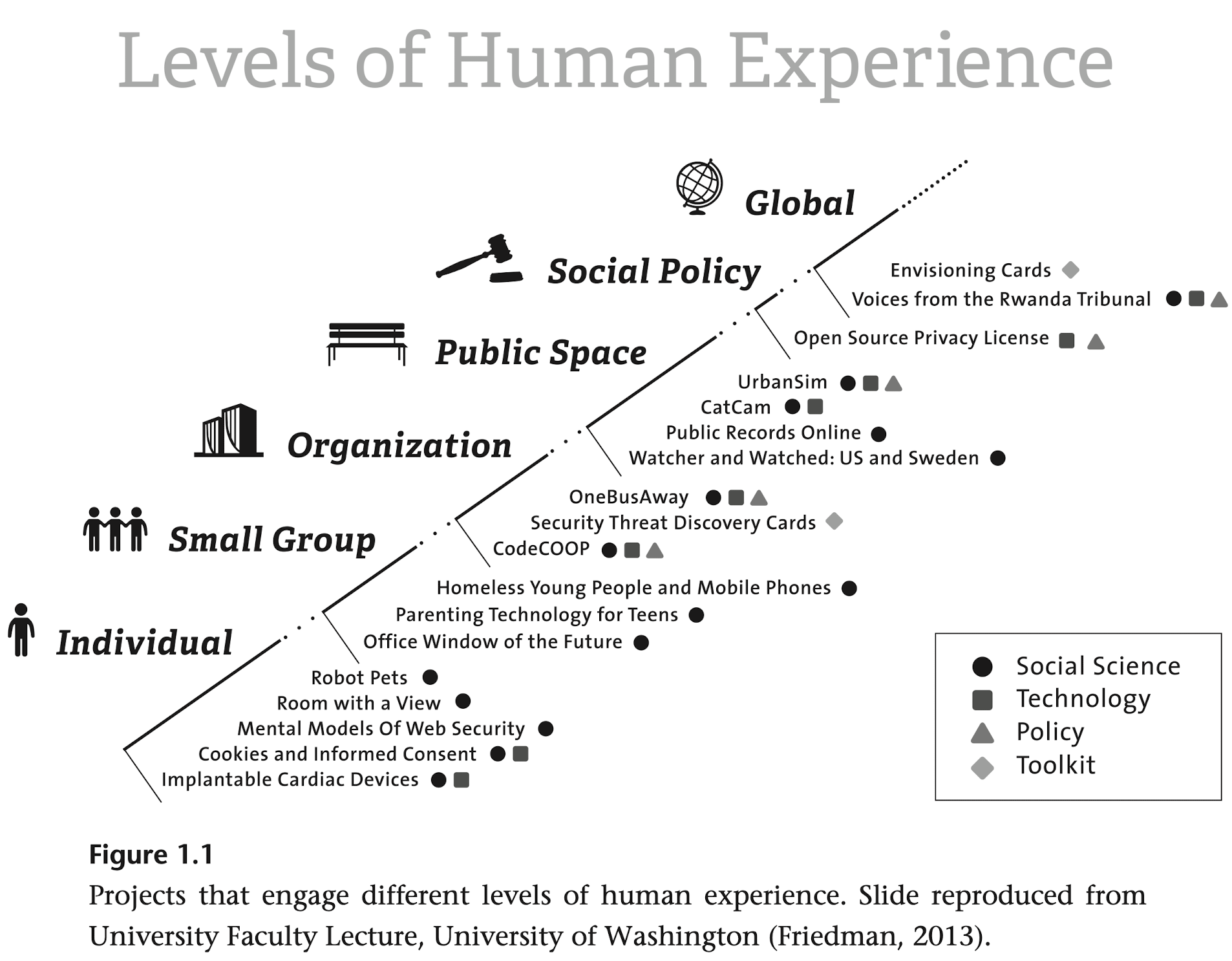 Humans shape the design of technology
Technology in turn shapes human experience and society
This occurs at multiple scales
Autumn 2023
dt+UX: Design Thinking for User Experience Design, Prototyping & Evaluation
42
[Speaker Notes: Moreover, this occurs at multiple scales: individual, group, organization, societal, global

So far in this class, we’ve mostly been thinking about single users. But to really think critically about ethics, we need to think bigger]
Stakeholder analysis
Whose values are being considered?
Direct stakeholders	people interacting directly with a technology
Indirect stakeholders	people who are affected by the technology, 				but don’t interact directly with it
Autumn 2023
dt+UX: Design Thinking for User Experience Design, Prototyping & Evaluation
43
[Speaker Notes: To start thinking about all the different people who might be impacted by design, VSD places a large emphasis on stakeholder analysis

It makes explicit whose values are being considered

They make a distinction between direct stakeholders, which are people who directly interact with a technology

And indirect stakeholders, who do not directly interact with the technology, but are affected by it]
Stakeholder analysis
Whose values are being considered?
Direct stakeholders	people interacting directly with a technology
Indirect stakeholders	people who are affected by the technology, 				but don’t interact directly with it

Example: electronic health record systems
Direct stakeholders	doctors, insurance agents, nurses
Indirect stakeholders	patients
Autumn 2023
dt+UX: Design Thinking for User Experience Design, Prototyping & Evaluation
44
[Speaker Notes: For example, let’s consider an electronic health record system

Now if you set out to do great user-centered design for an electronic health record system, you’d interview doctors, insurance agents, nurses, and all the other people who directly interact with the technology

But if you only focused on those direct stakeholders, you’d be missing out on a hugely important indirect stakeholder: the patients, who might never use the EHR system but are greatly affected by it

This also demonstrates that indirect does not mean less important, if anything, indirect stakeholders might be even more important to consider because they are easily left out]
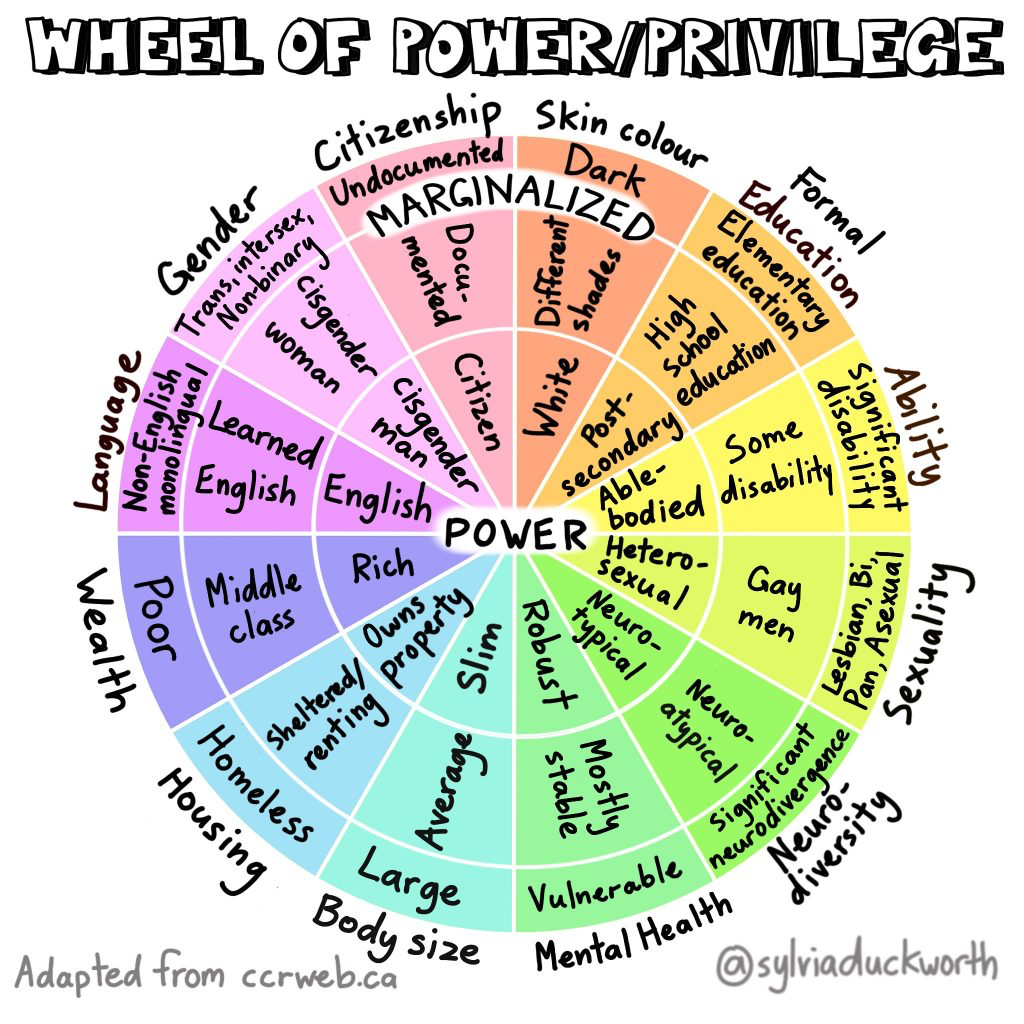 Whose values are being considered?
Autumn 2023
dt+UX: Design Thinking for User Experience Design, Prototyping & Evaluation
45
[Speaker Notes: And as we’re think about stakeholders, and particularly if we value equity and inclusion as designers, I think it’s really important to think about different dimensions of stakeholders’ power and privilege

This resource, the wheel of power and privilege, is a great tool to think about who is being included or excluded by your designs. The different slices of the wheel correspond to different categories of power & privilege. The closer you are to the center, the more power and privilege you have]
How can we surface values in design?
Value elicitation materials
value lists
value scenarios
card decks
…
Talk to people! Observe!
Build prototypes and show it to people!
Autumn 2023
dt+UX: Design Thinking for User Experience Design, Prototyping & Evaluation
46
[Speaker Notes: Now that we’ve talked about the fact that values are embedded in our designs and that it’s important to consider them from the perspective of multiple stakeholders,
How do we as designers go about surfacing values in design?

As a first step, there are many different value elicitation materials. There are lists of common values, there are value scenarios that you can create, there are card decks you can use (which is what we’ll be doing later today and in A4), and many other resources. 

And these elicitation materials are great first steps towards thinking about values. 

But we should also mention that just doing these activities within the design team is incomplete. You should go talk to people who might use or be impacted by the technology and ask them what they think is important. Similarly, you should build prototypes and show them to people, which you’ll practice more of later in the course]
What values are encoded?
Contact-tracing
Social Chatbot
Bike-sharing
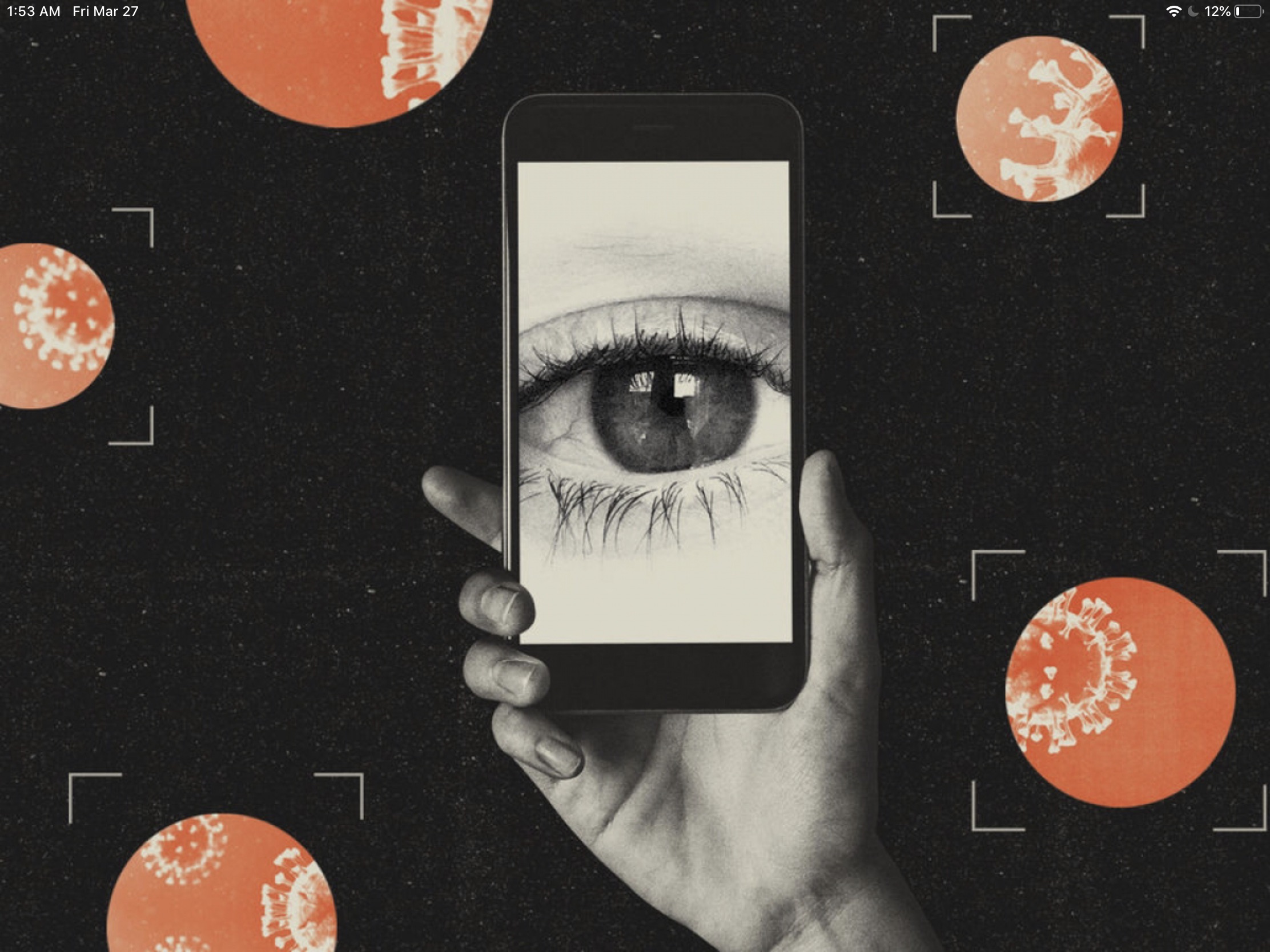 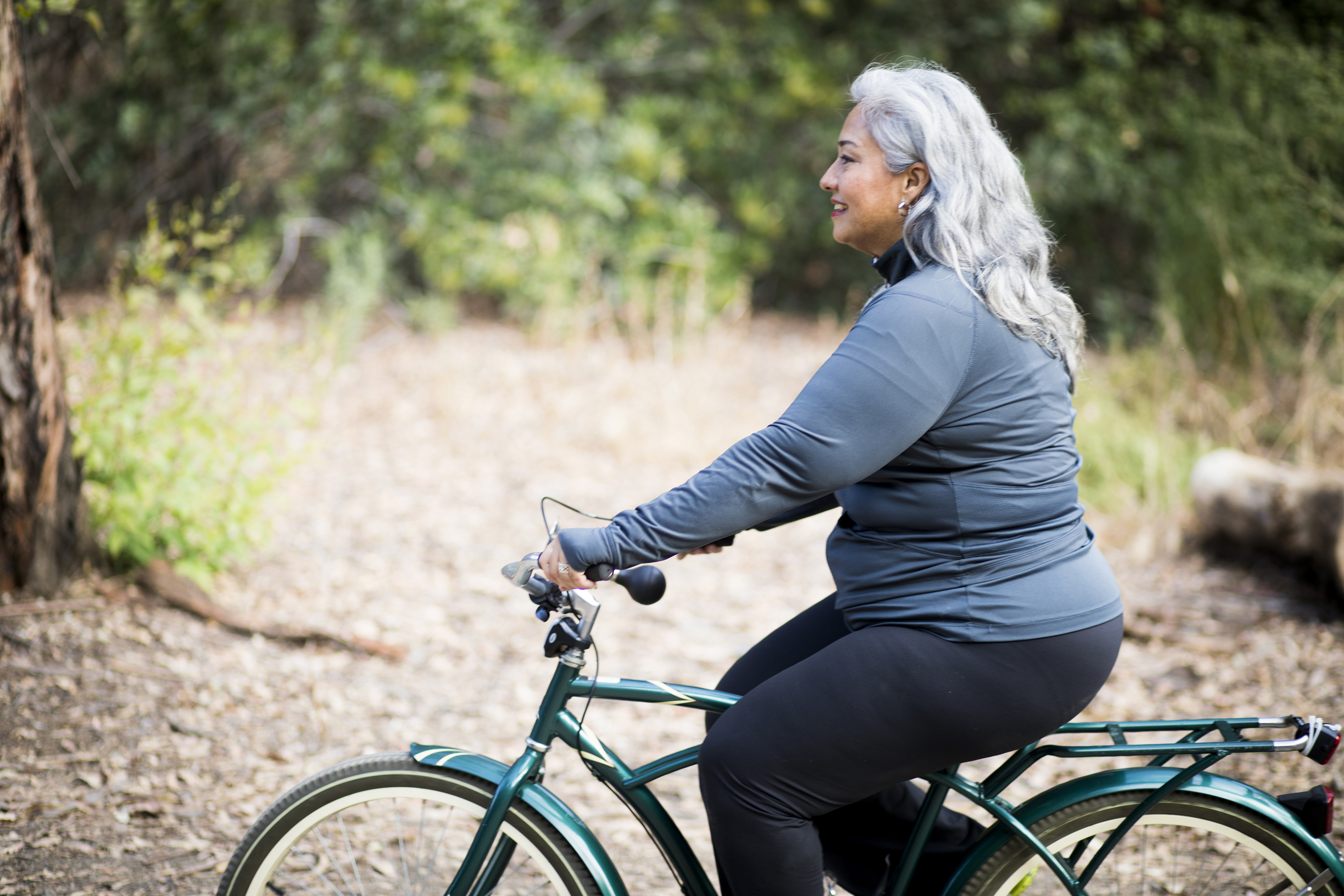 Wellness
Solidarity
Inclusion
Mobility
Health
Sustainability
Inclusion
Health
Safety
Efficiency
Public interest
Wellness
Solidarity
Inclusion
Human connection
Mobility
Health
Sustainability
Inclusion
Accessibility
Health
Safety
Efficiency
Public interest
Privacy
Autumn 2023
dt+UX: Design Thinking for User Experience Design, Prototyping & Evaluation
47
[Speaker Notes: So as a short activity, let’s think about three example products and the values that they embed in their design
[ADVANCE]
Think about Bike sharing.
Mobility, health, sustainability, inclusion.
Biking available for those who can’t afford it. Or who have to travel long distance to get to a bus stop.
[ADVANCE]
Contact tracing.
Health, safety, efficiency, public interest
[ADVANCE]
Social chatbots.
For those who don’t want to communicate with others or can't.
Maybe it is wellness, solidarity, or inclusion.

But it’s not quite so simple is it?

For each of these use cases, we can also think of other values that we believe to be good things we want to support
[ADVANCE]
For bike-sharing, we might value accessibility, but our bike sharing program may not be accessible to people with motor impairments who can’t ride a bike
[ADVANCE]
Our contract tracing application sacrifices user privacy for the public benefit, as it collects all of your location traces and who you interact with
[ADVANCE]
And our social chatbot might cause its users to have fewer social connects with other humans, something else we might value]
What did we learn?
Values don’t exist in isolation
Values are interconnected and are often in tension with each other
Autumn 2023
dt+UX: Design Thinking for User Experience Design, Prototyping & Evaluation
48
[Speaker Notes: What did we learn in this example?

We learned that values don’t exist in isolation – there are interconnected with one another. Designing for one value might impact many others. We call these value tensions

We call them tensions because it’s not about choosing one value or another. It’s about resolving the tension – sometimes you can find creative designs that address the tension, sometimes you have to find the right balance by talking to stakeholders and iterating on your designs

Some value tensions might exist among different stakeholders: for example, the CEO of a music streaming platform might value engagement and profits, while listeners value content quality and novelty. These values might be in tension if optimizing for engagement starts recommending you the same kind of content over and over again. And there are power dynamics among the stakeholders, since the CEO has the power to make the final call

But sometimes, the same stakeholder can hold conflicting values. In the contact tracing example, you might simultaneously value public health and safety while valuing your personal privacy. 

Much like the other kinds of design contradictions we learned about earlier, these value tensions are very useful for designers. They can point to the key ethical implications that you should be considering]
An example
A wearable fitness tracker for older adults that monitors their health, detects falls and injuries, and automatically sends updates to their doctors and loved ones.
Autumn 2023
dt+UX: Design Thinking for User Experience Design, Prototyping & Evaluation
49
[Speaker Notes: Alright, so now we’re going to walk you through an example for a specific piece of technology: a wearable fitness tracker

The first step is realizing that just thinking about the tech is NOT SPECIFIC ENOUGH

Let’s ground this in a particular solution scenario
[ADVANCE]
This is a solution that you could have created in your assignment that fills a certain need

What are some value tensions we might identify in this scenario?

Health <-> Privacy
Safety <-> Autonomy]
Tarot Cards of Tech
“a set of provocations designed to help creators more fully consider the impact of technology”

→ help designers think of different “risk areas” that can uncover missing stakeholders and value tensions
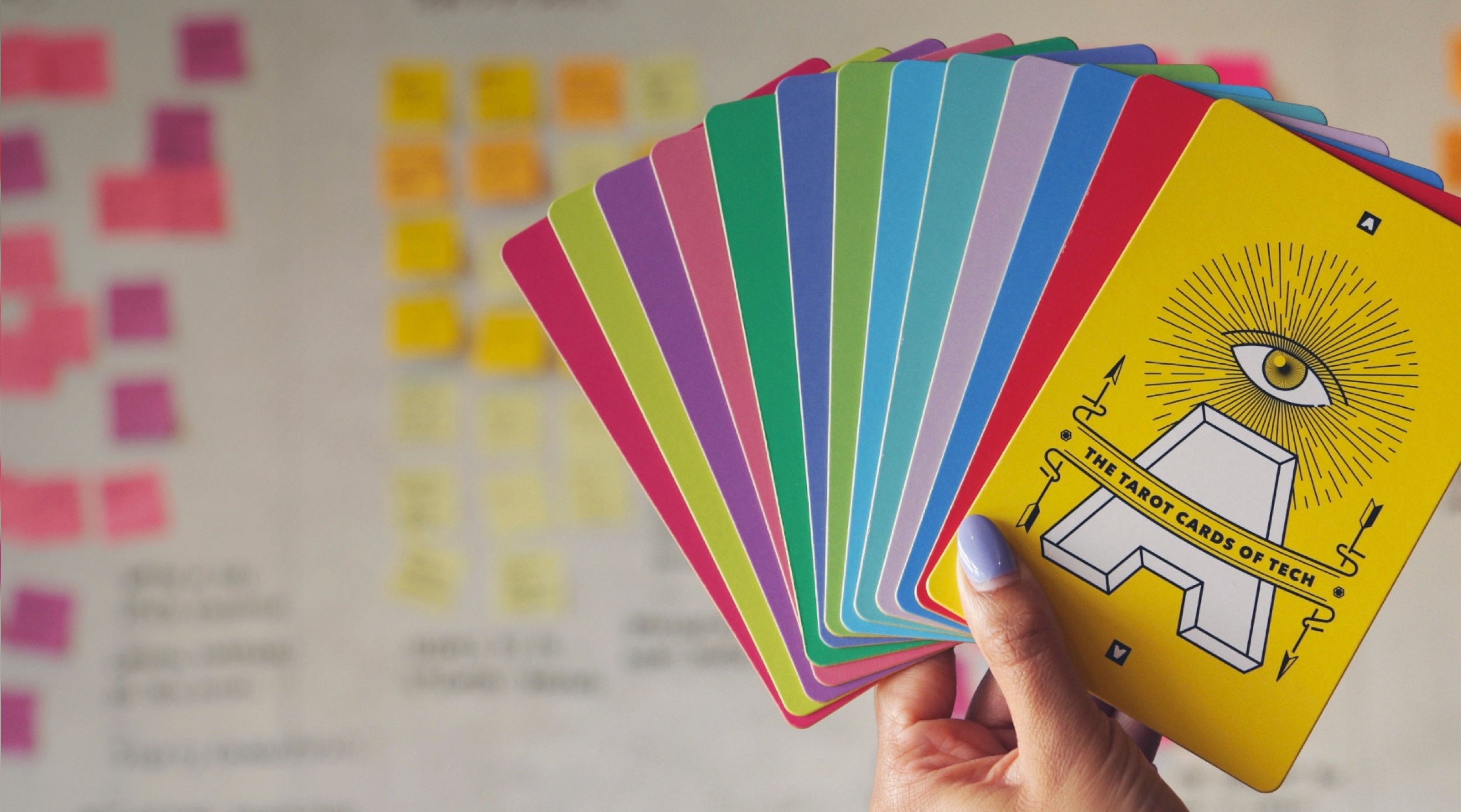 tarotcardsoftech.artefactgroup.com
Autumn 2023
dt+UX: Design Thinking for User Experience Design, Prototyping & Evaluation
50
[Speaker Notes: Now I want to introduce the Tarot cards of tech, which is one of many resources that exists out there for ethics and value focused design

The design group that created them, called Artefact group, describes them as a “set of provocations design to help creators more fully consider the impact of technology”

And we found these cards to be especially useful in our projects and research, because they can help designers and non-designers alike think of different risk areas, uncovering missing stakeholders or value tensions in the process]
An example
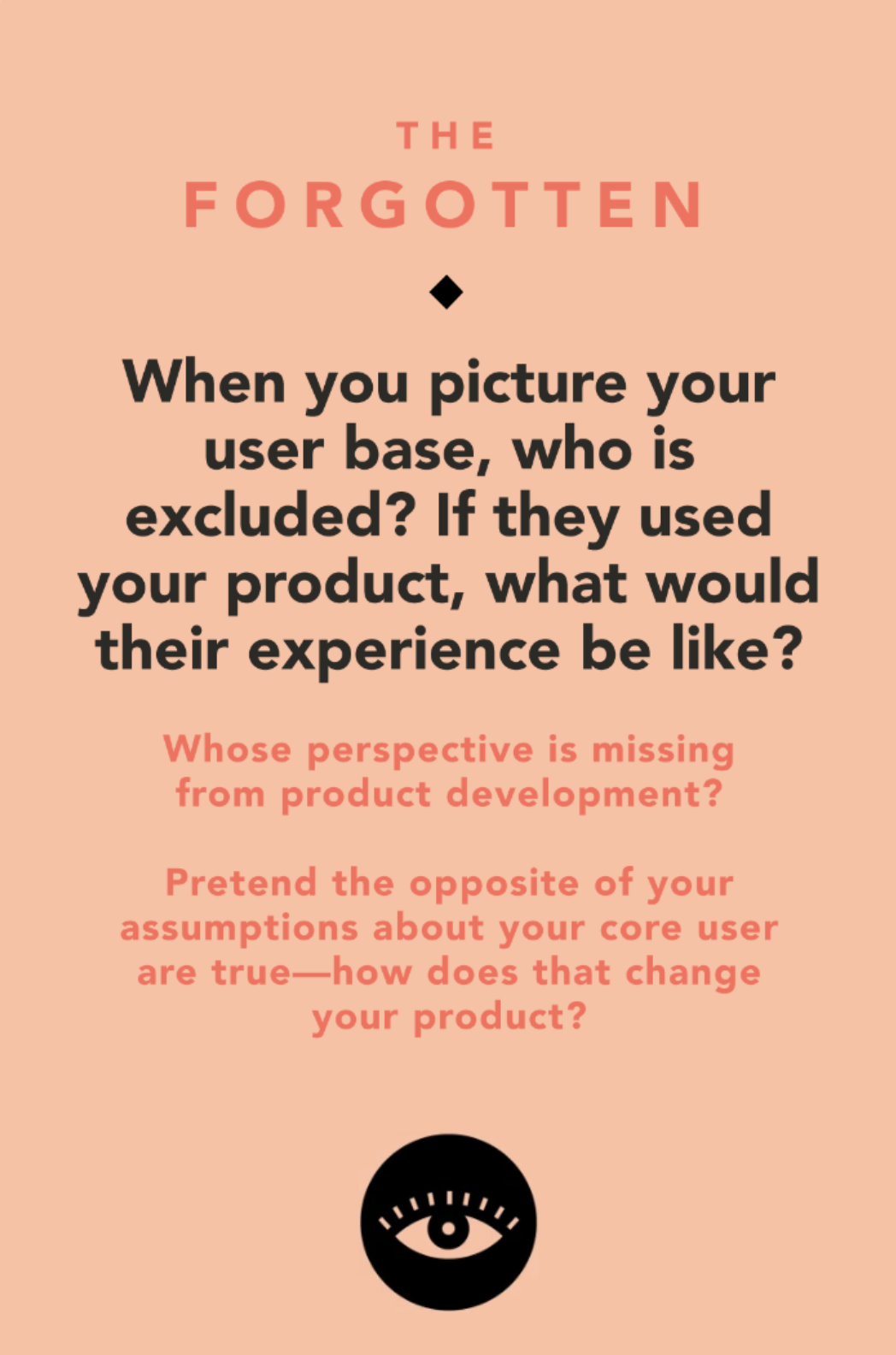 A wearable fitness tracker for older adults that monitors their health, detects falls and injuries, and automatically sends updates to their doctors and loved ones.
Autumn 2023
dt+UX: Design Thinking for User Experience Design, Prototyping & Evaluation
51
[Speaker Notes: [Read the card aloud and ask the class to think of ethical implications]

Older adults who are scared of advanced technology
- Information access <-> Comfort

People who cannot afford the technology
-a value: Affordability & Access

People who don’t have loved ones who want to check in on them or care about their safety

People who don't have the dexterity to put this on

In your next assignment, you’re going to be doing one of these activities on your own projects. You’ll have to chance to look at the 16 different cards in the deck]
Further Reading
Other frameworks
Inclusive design
Design justice
Participatory design
Feminist HCI
Critical race and HCI
Queer HCI
Other resources
Building Utopia Deck
Envisioning Cards
Judgement Call
Timelines
Many, many more
Autumn 2023
dt+UX: Design Thinking for User Experience Design, Prototyping & Evaluation
52
[Speaker Notes: We’ve really just scratched the surface of ethics and value focused design. And I also want to emphasize that this is really an open and evolving field. 

While we’ve showed you a particular set of tools to guide ethics-focused design, this doesn’t replace your knowledge, experience, and instincts as a designer. It also doesn’t replace the fact that you have to engage with the communities you work with and are building for, and give them a voice in the process. 

There are many more frameworks that hone in on particular aspects, like equity & inclusion, civic participation, race, gender, queerness, etc. 

There are also many more resources other than the Tarot cards that are great. Come talk to us!]
Values & Ethics Design Ethics Research
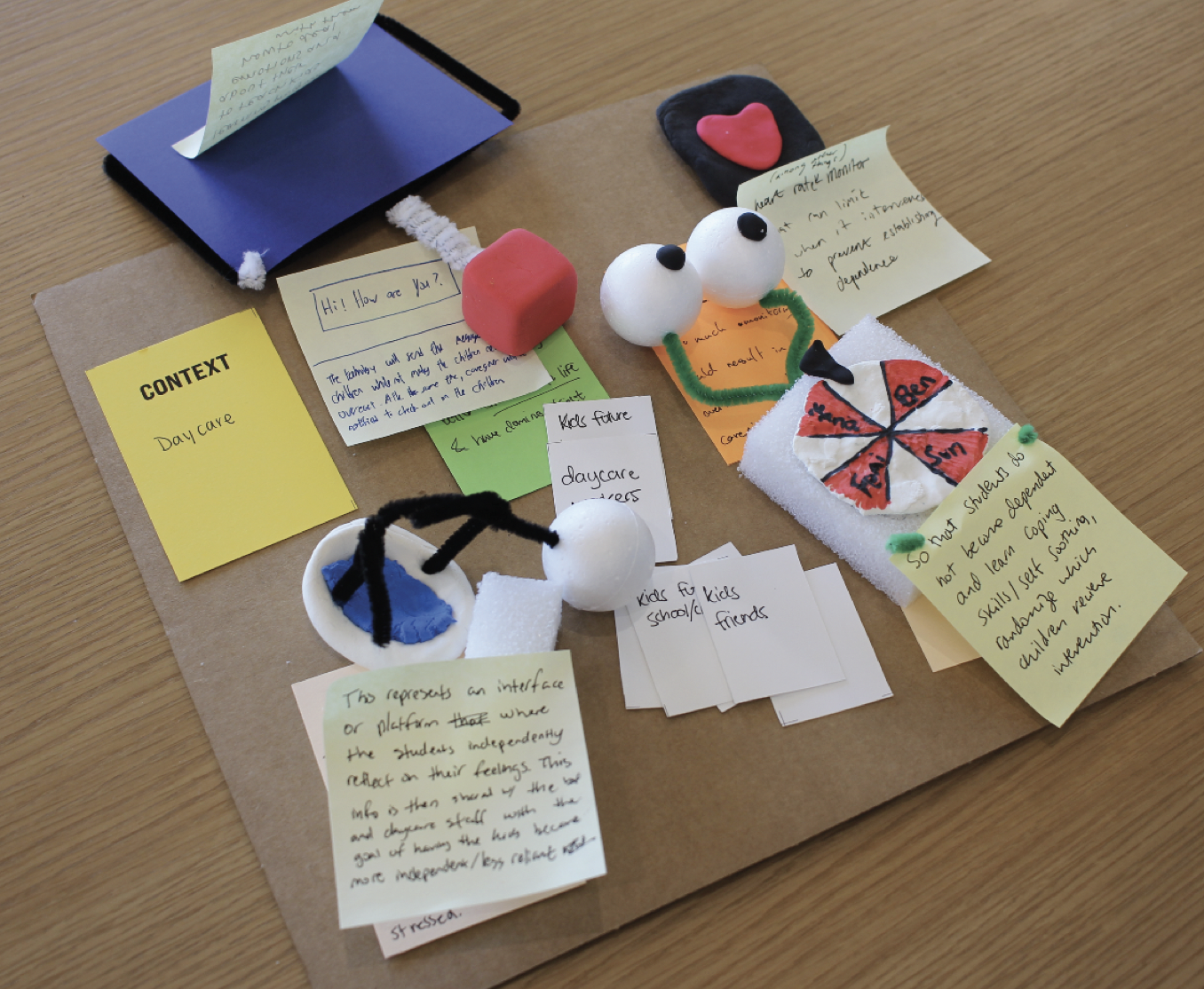 Once designers have identified values & value tensions, who gets decide how to navigate them?

How might we enable stakeholders to directly participate in navigating value tensions?
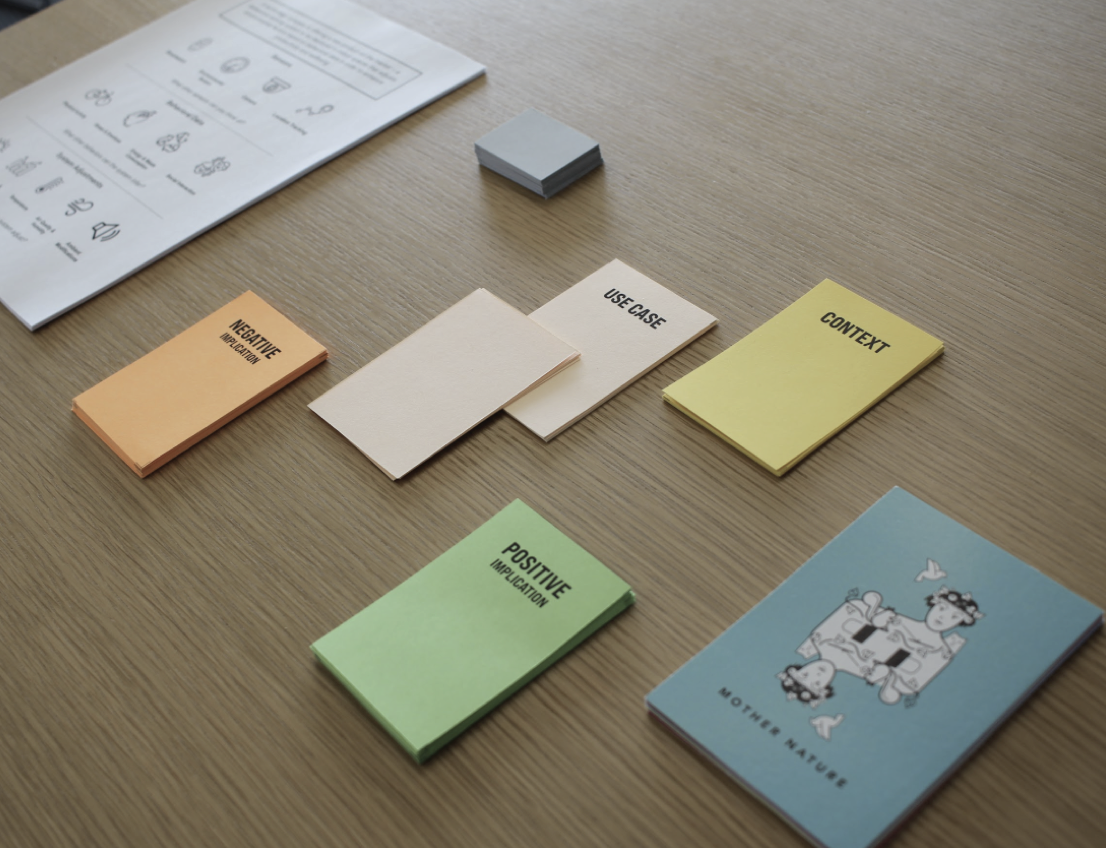 https://dl.acm.org/doi/10.1145/3563657.3595992
Autumn 2023
dt+UX: Design Thinking for User Experience Design, Prototyping & Evaluation
53
[Speaker Notes: This is a project from Matt and last year’s head TA, Nava Haghighi

And the question they wanted to dig deeper on is what to do after you’ve elicited important values and value tensions

Do the designers just get to decide how to address them? That puts them in a position of power

What if stakeholders could directly contribute to this conversation? But how can we enable this if they aren’t designers?

So in this research project, we developed a series of design activities to enable people from various backgrounds, who may not have any design experience, to surface and navigate value tensions. We do this through a game-like activity where participants create artifacts with crafts materials to communicate how a technology could be changed to better serve them

You can find more details about this in our paper]
Summary
Sketching allows exploration of many concepts in the very early stages of design

As investment goes up, need to use more and more formal criteria for evaluation

Values are embedded  in designs → think critically about which values and whose values you are embedding
Autumn 2023
dt+UX: Design Thinking for User Experience Design, Prototyping & Evaluation
54
Next Time
Lecture
Early-Stage Prototyping (low-fi & medium-fi)
Read
“Involving Customers with Iterative Design” (Ch 4) of The Design of Sites
“Making a Paper Prototype” (Ch 4) from Paper Prototyping by Carolyn Snyder
Watch
The danger of a single story, Chimamanda Ngozi Adichie, TEDGlobal 2009 (20 min.) https://www.ted.com/talks/chimamanda_ngozi_adichie_the_danger_of_a_single_story?language=en
Exit Ticket
http://bit.ly/CS147-2023au-exit-ticket-3-173
Autumn 2023
dt+UX: Design Thinking for User Experience Design, Prototyping & Evaluation
55